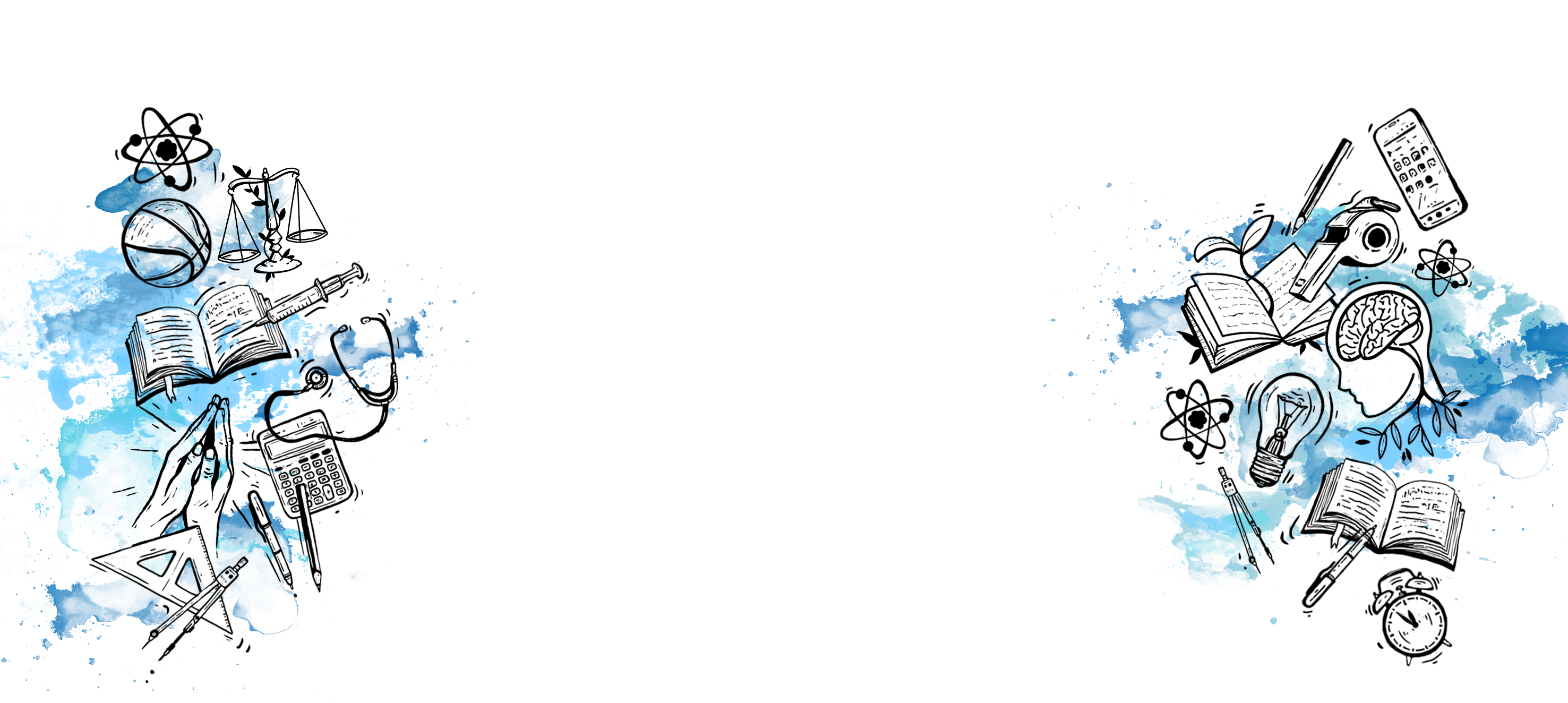 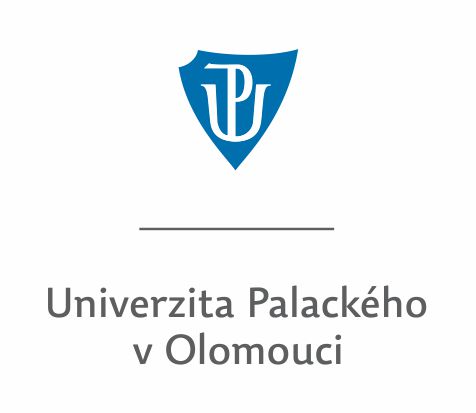 OLOMOUC – UNIVERZITNÍ MĚSTO
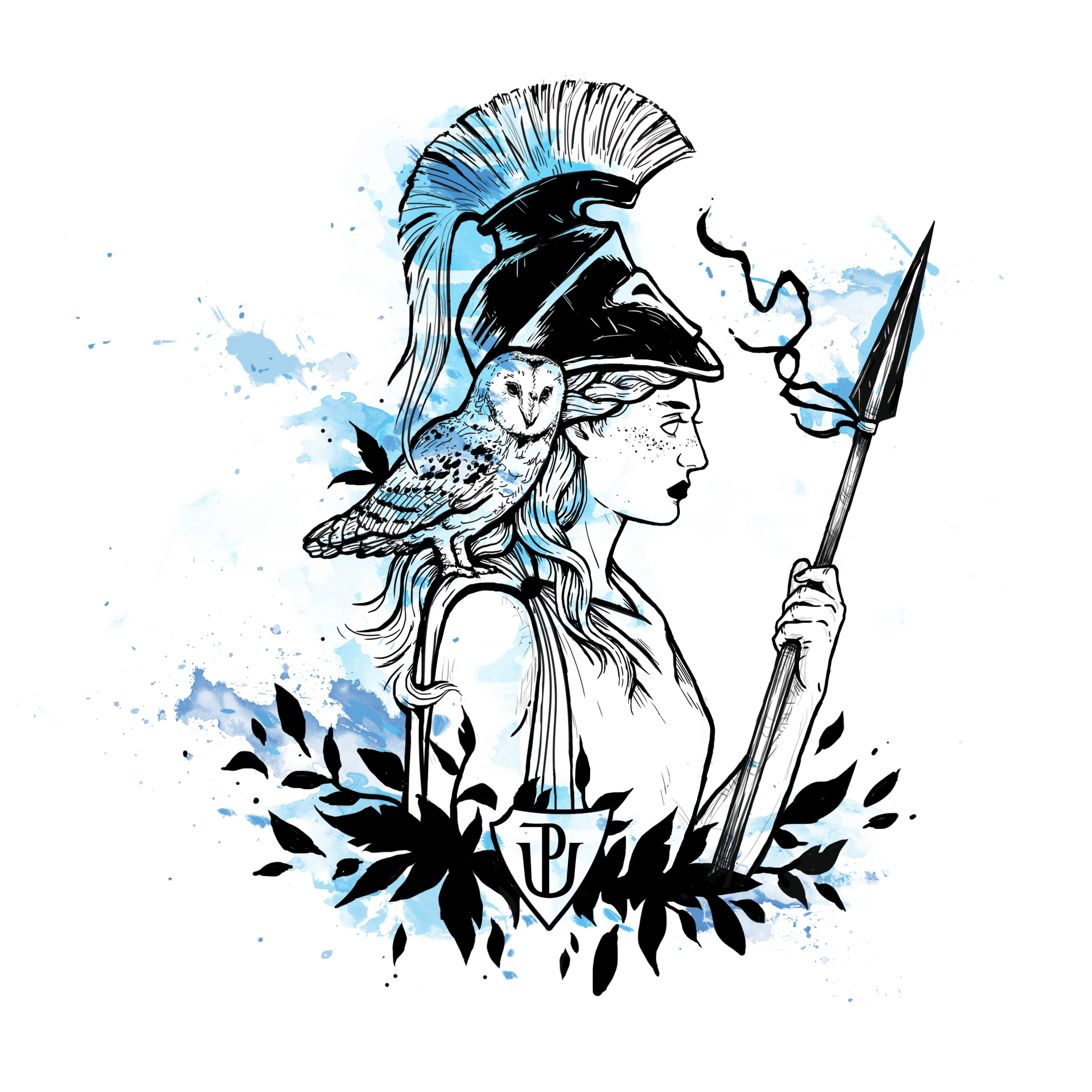 Studentské město
100 000 obyvatel | 23 000 studentů | 4 000 zaměstnanců

Jedna z TOP 3 univerzit v Česku
nejstarší univerzita na Moravě a největší zaměstnavatel 

Součást světového dědictví UNESCO
2. největší památková oblast v Česku a centrum kultury

TOP 10 destinací v Evropě
doporučuje Lonely Planet a New York Times
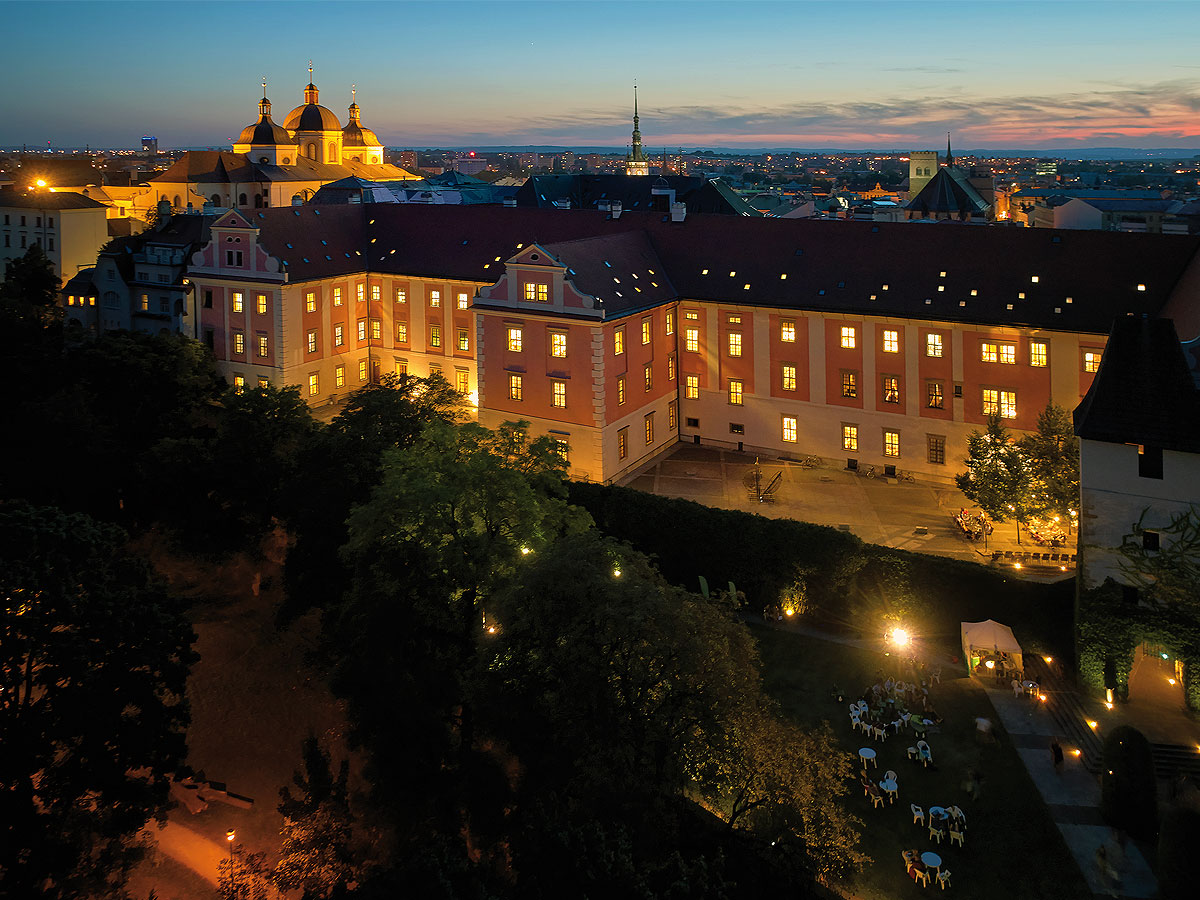 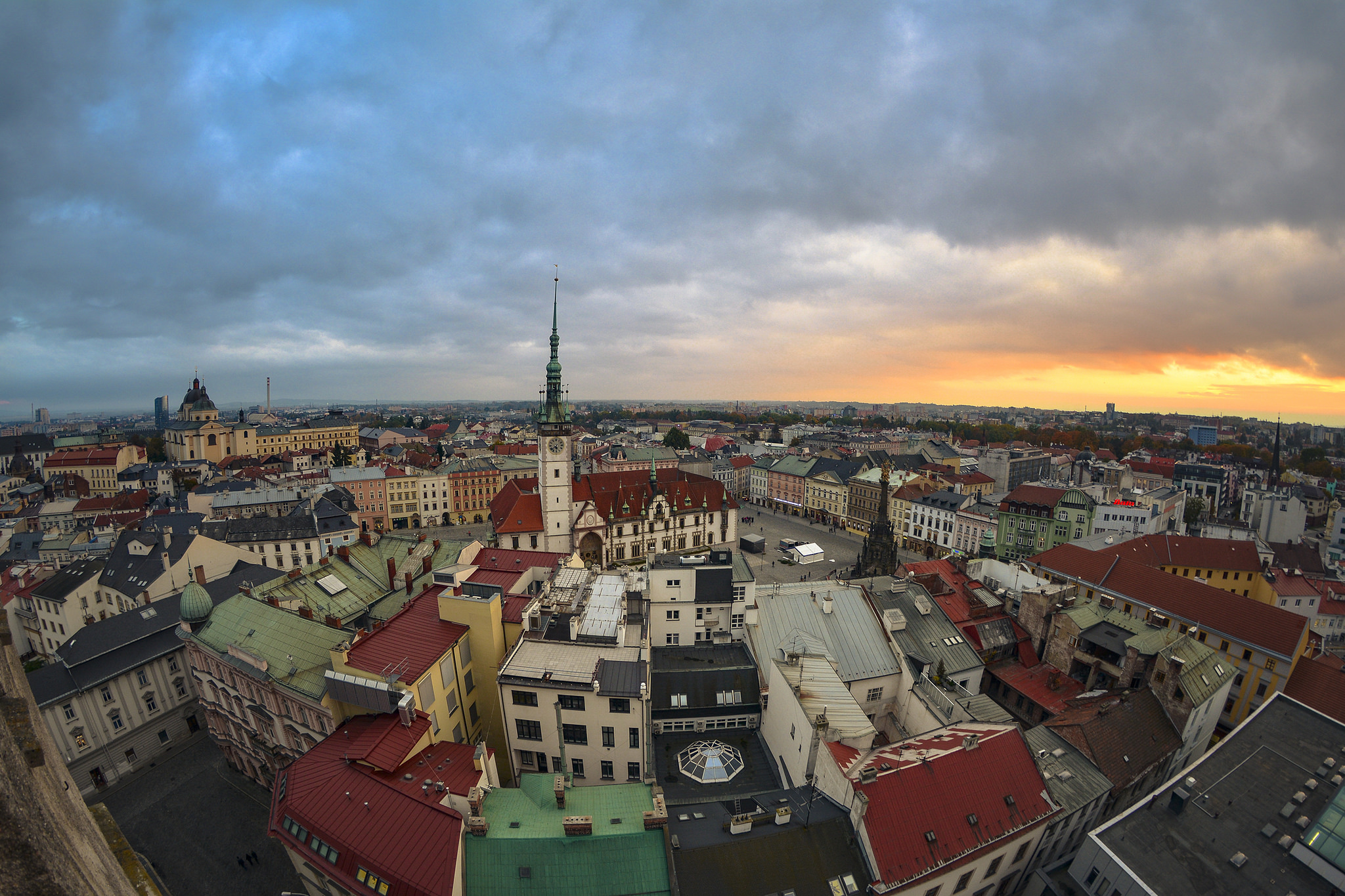 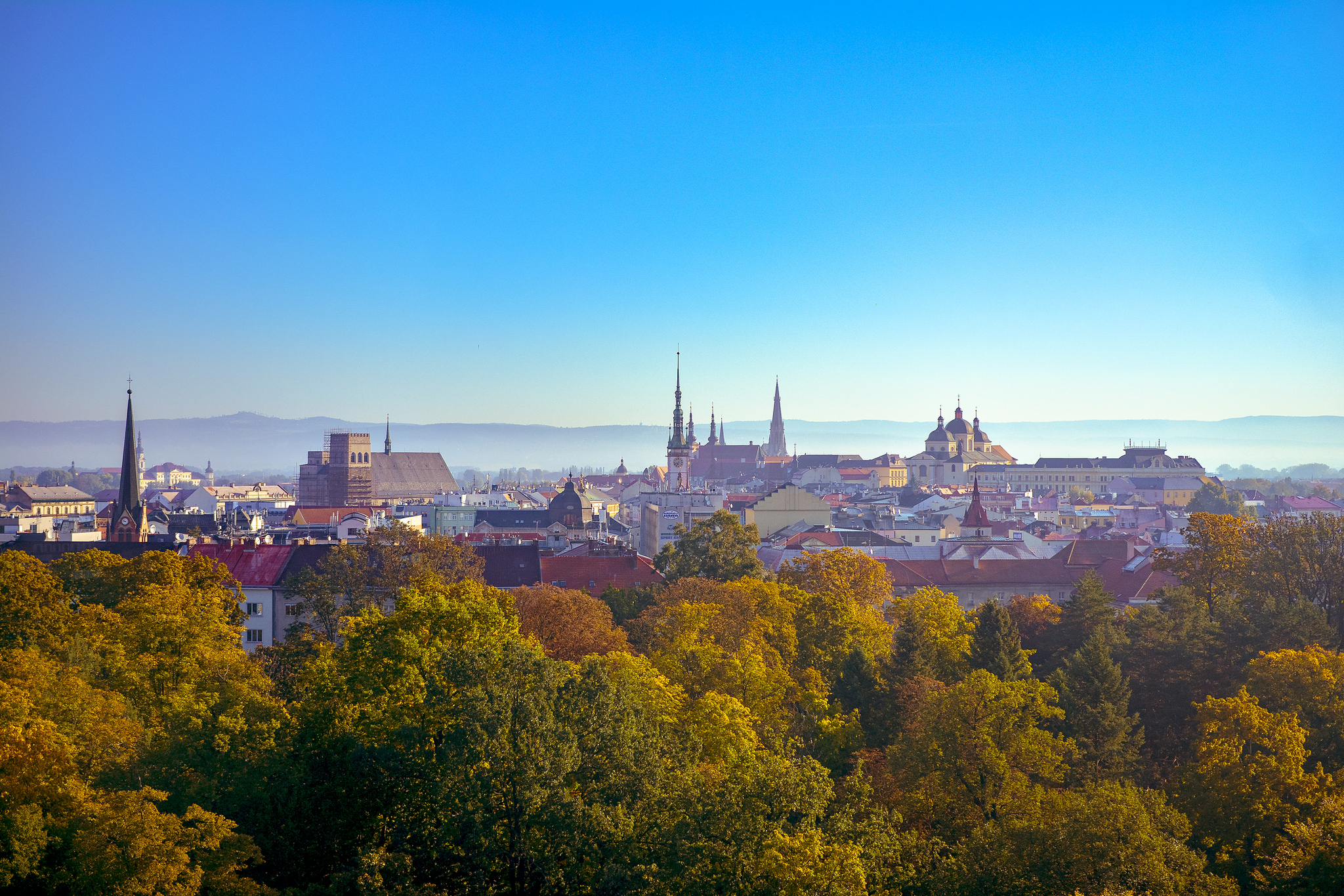 UNIVERZITA PALACKÉHO V OLOMOUCI
Nesledujeme trendy, udáváme je
máme jeden z nejrychleji rostoucích vědeckých výkonů v ČR 

Patříme k nejvýběrovějším školám
letos se k nám hlásilo 22 tisíc studentů a zapsalo se cca 9 tisíc

Jsme tzv. „Research university“
prioritou je pro nás věda, výzkum a jejich aplikace

Nabízíme více než 800 studijních oborů
najdeš u nás humanitní studia, společenské vědy, právo, medicínu, přírodní vědy i uměnovědná studia
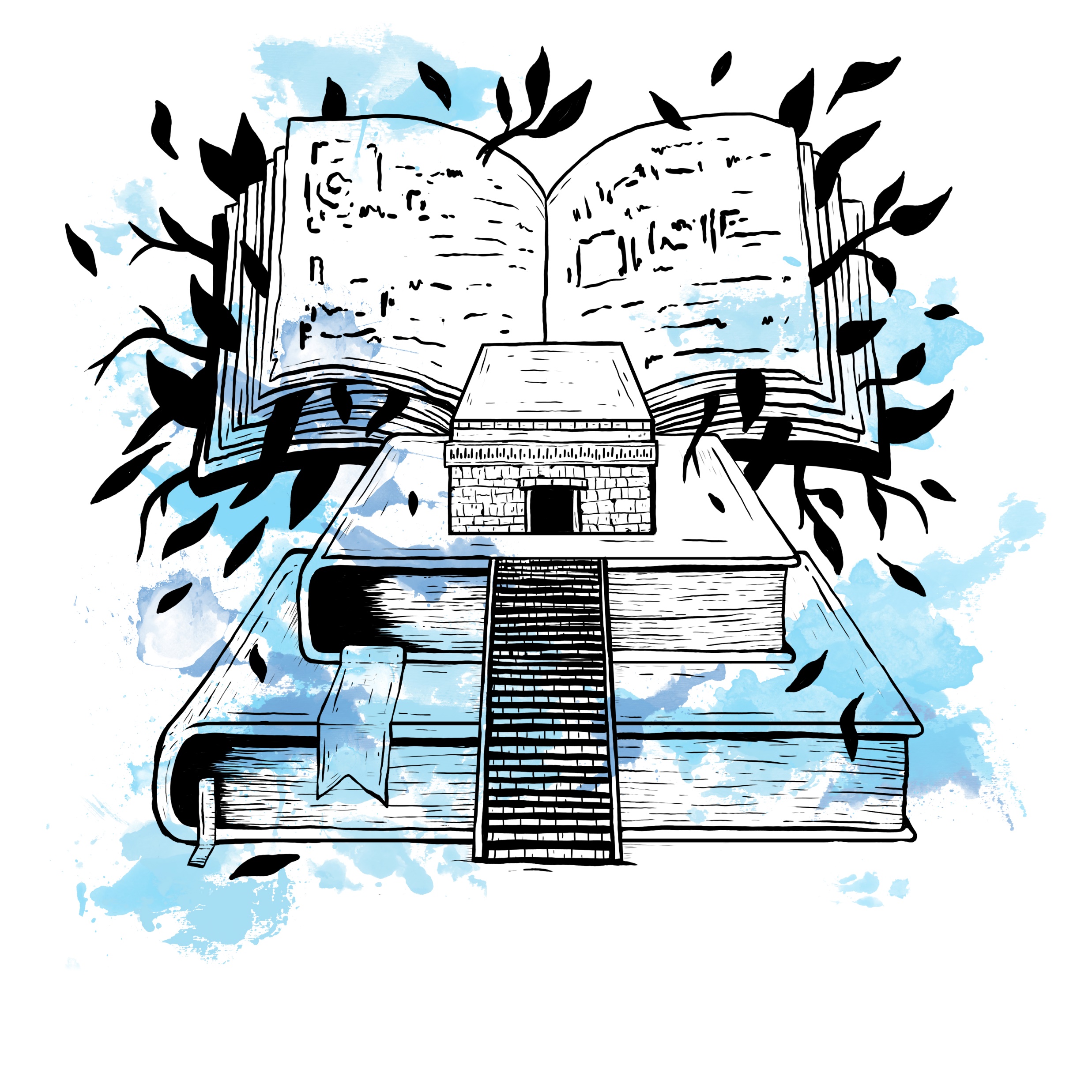 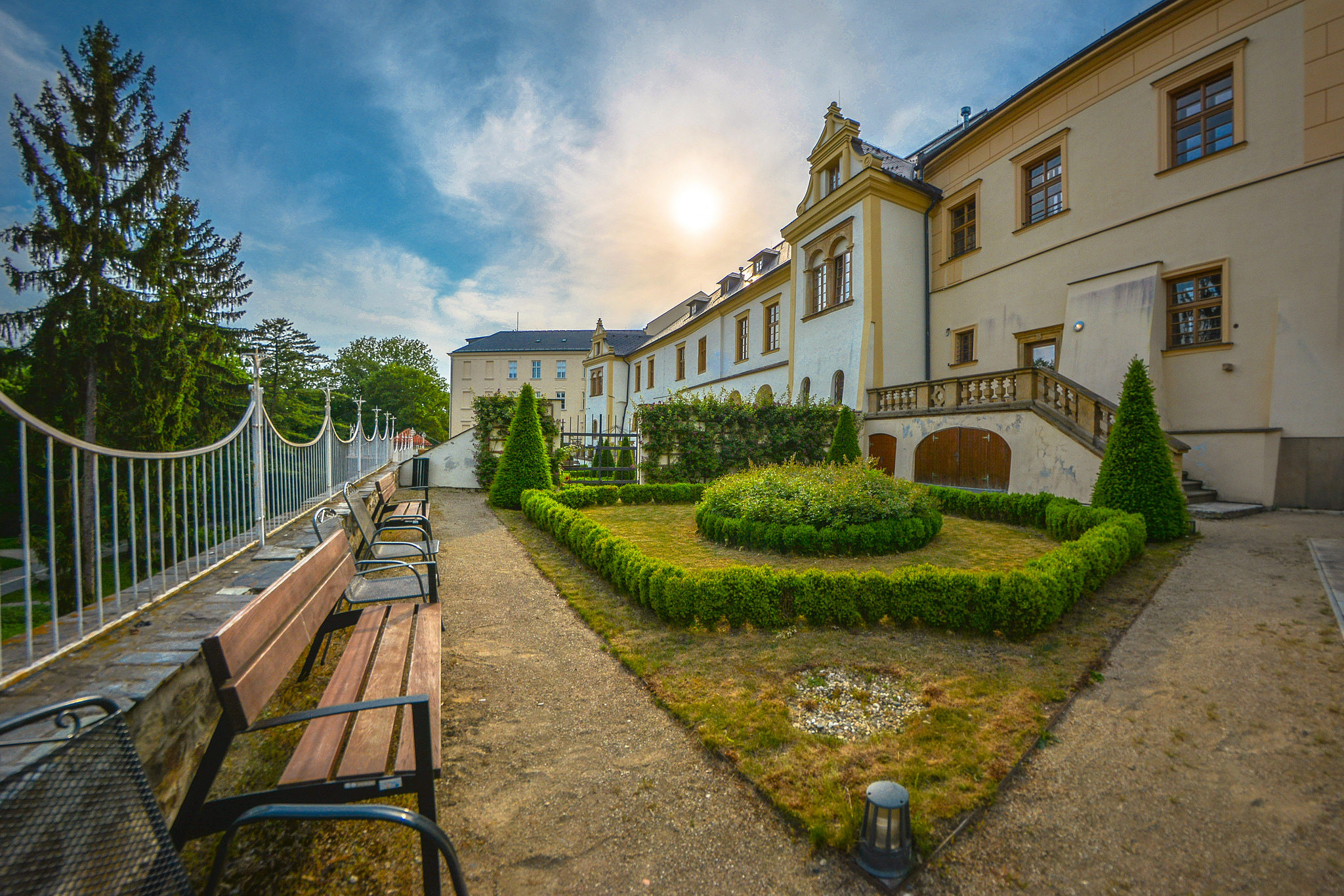 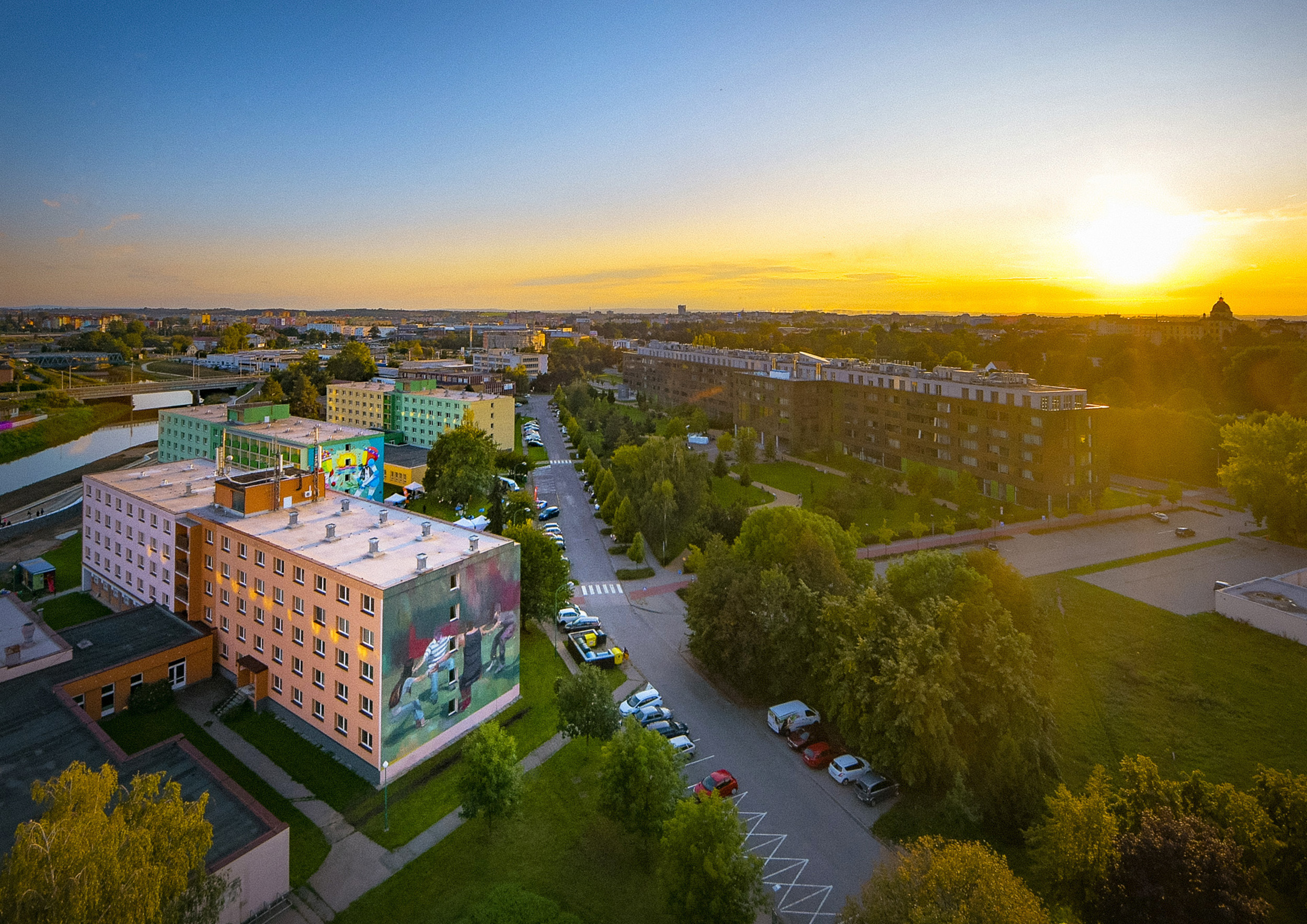 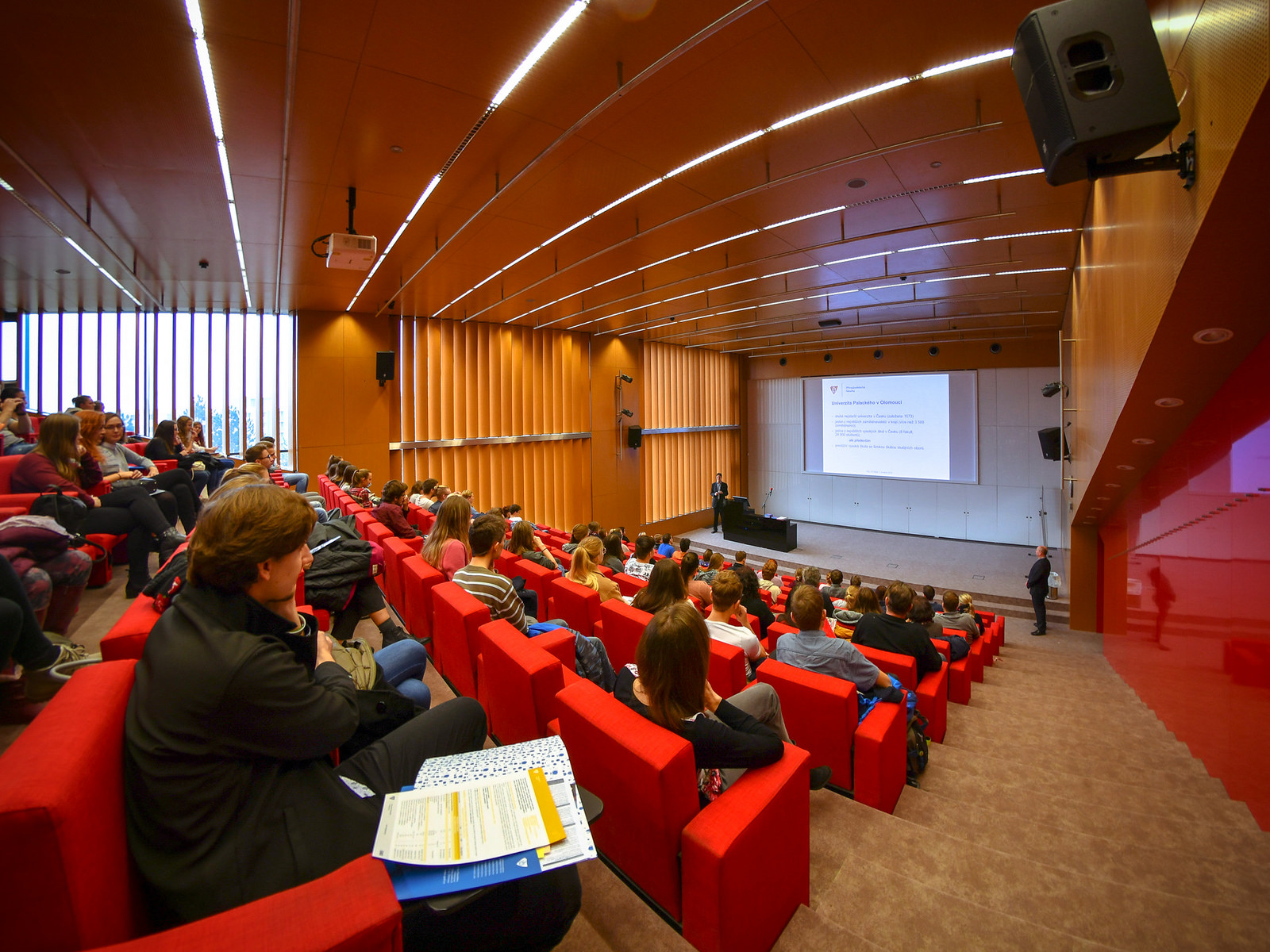 STUDIUM U NÁS
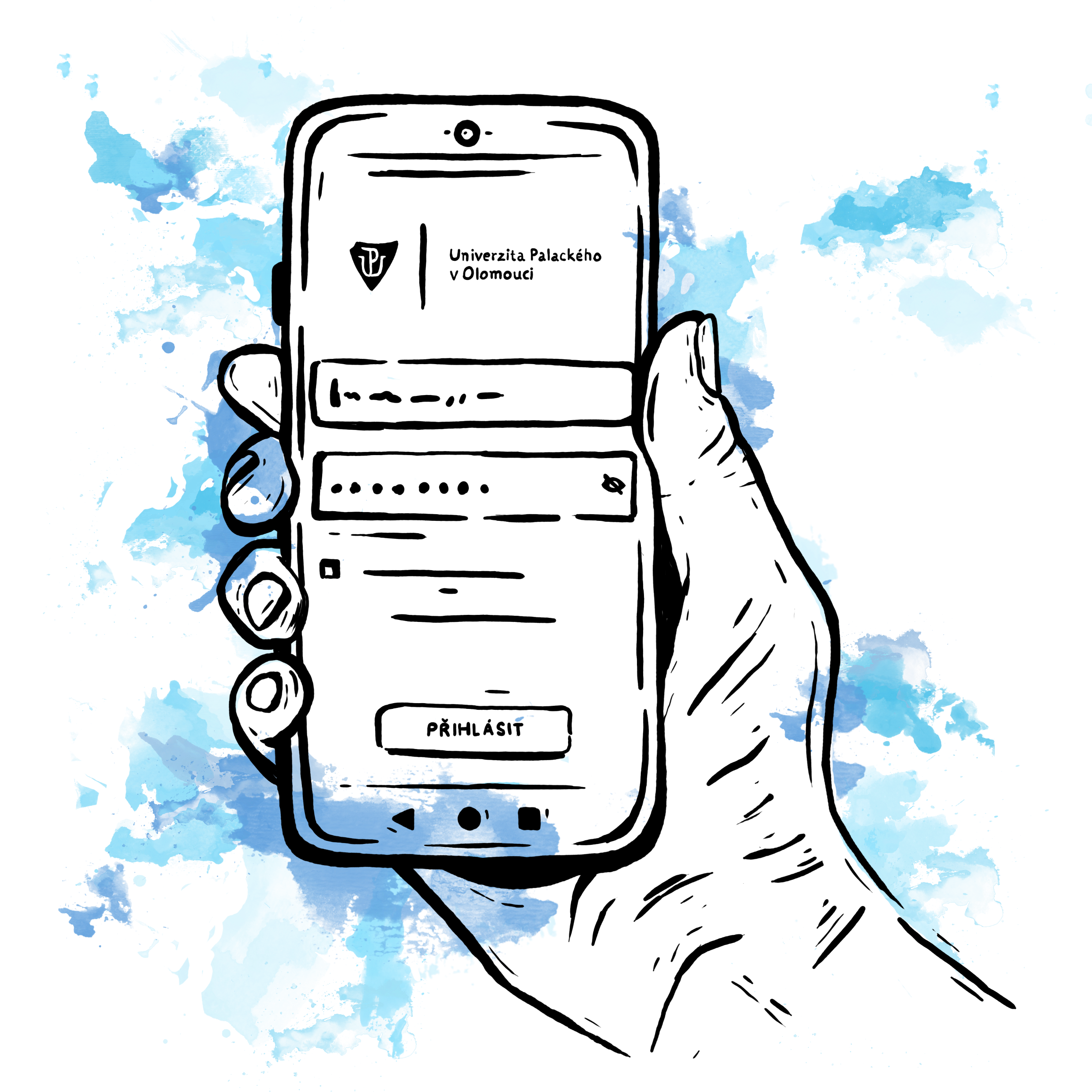 Vše řešíme online
online si můžeš vybrat svůj obor na univerzitnimesto.cz nebo v mobilní appce Studuj na UP
online si podáš přihlášku a své studium si řešíš v mobilu s naší UPlikací

Rozvrh podle tebe
rozvrh si přizpůsobíš svým potřebám (prezenčně x kombinovaně x online)
studovat můžeš i dva obory (maior x minor)

Praxe a studium v zahraničí
klademe důraz na praktickou výuku a studijní stáže v zahraničí
STUDIUM U NÁS
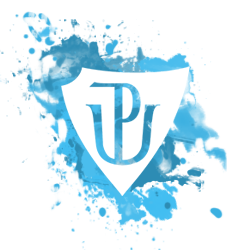 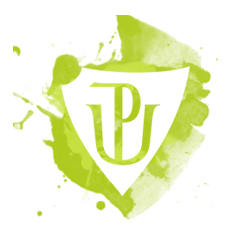 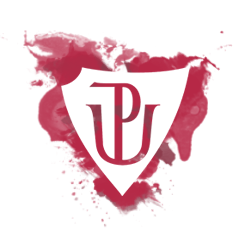 ŠIROKÁ NABÍDKA
studovat můžeš na jedné z 8 fakult
nabízíme +800 studijních programů v češtině a 180 v cizím jazyce
studovat můžete Bc. (3 roky), nMgr. (2 roky) nebo Mgr. (5–6 let) programy, u velké části oborů můžete dosáhnout i na Ph.D. titul

TOP obory
nejvíce přihlášek na programy Právo a právní věda, Všeobecné lékařství, Psychologie, Fyzioterapie, Učitelství pro 1. stupeň ZŠ, …

STIPENDIA & podpora
82 % studujících získá každoročně některé ze stipendií
máme Kariérní centrum, Nadační fond nebo Podnikatelský inkubátor
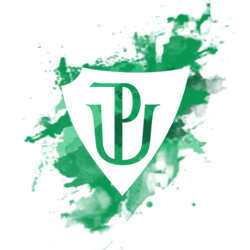 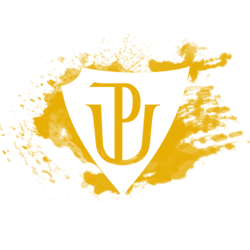 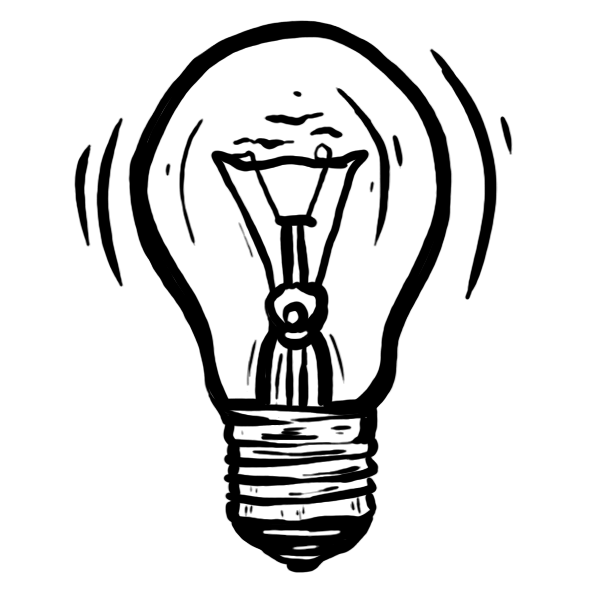 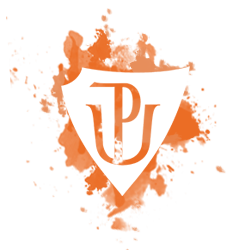 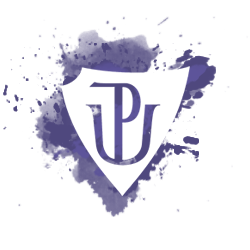 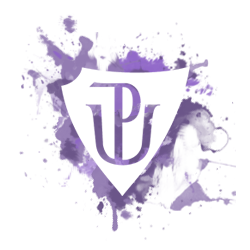 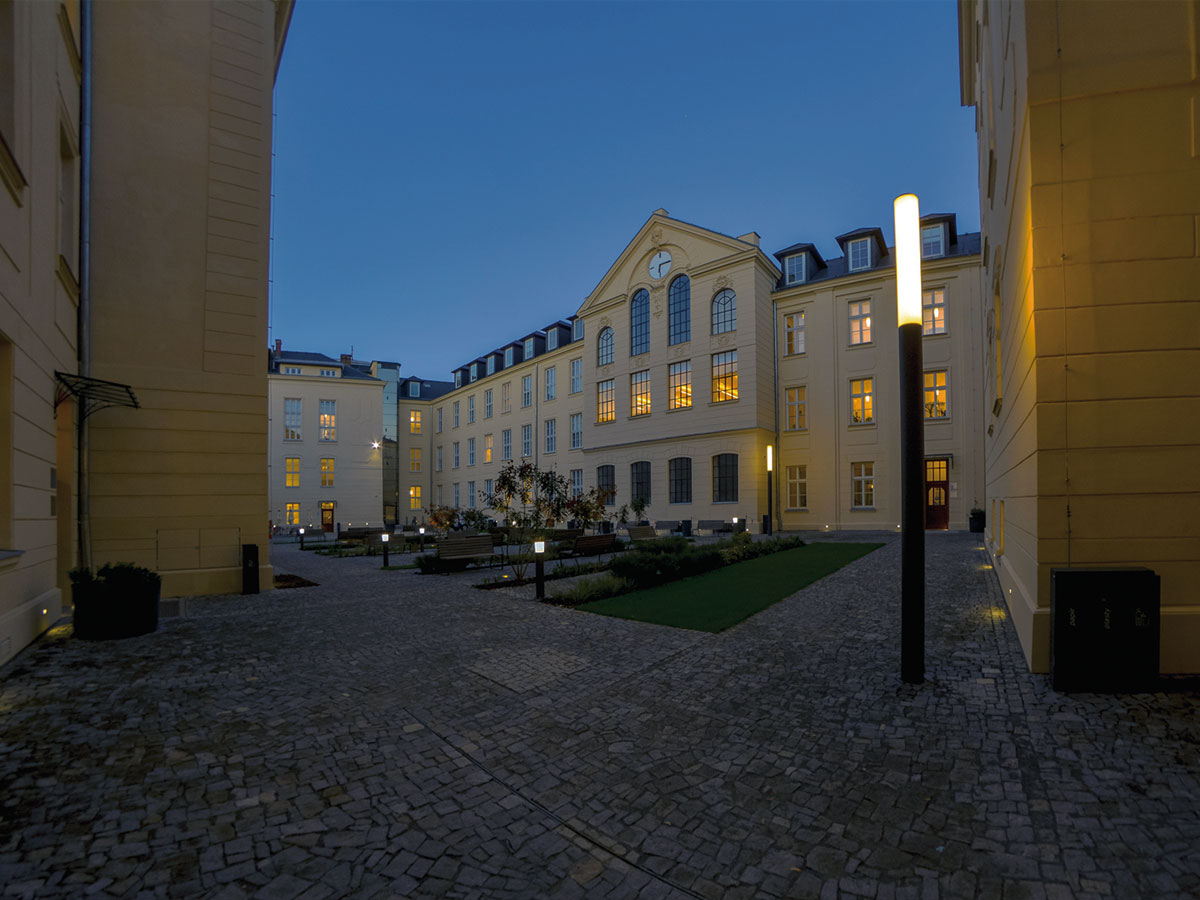 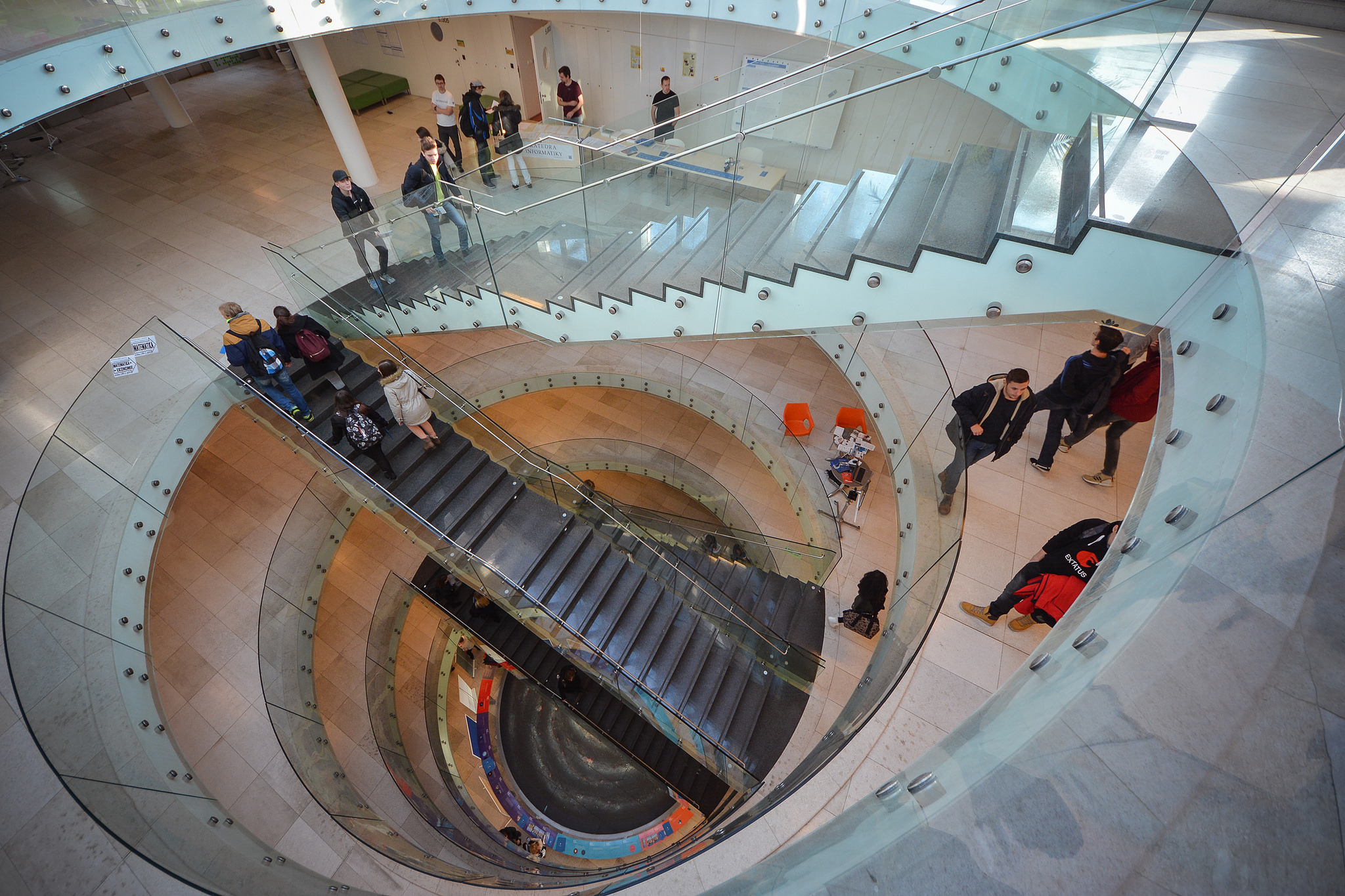 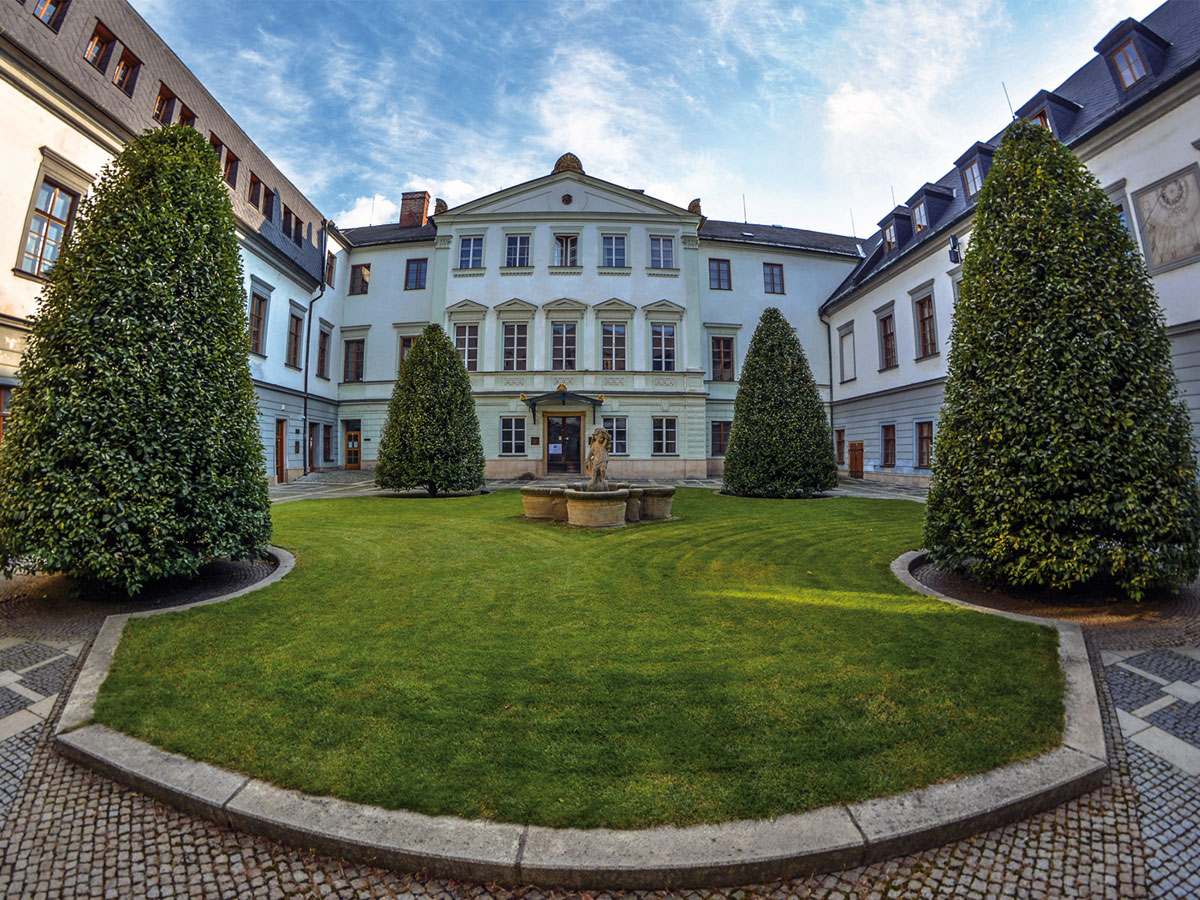 FAKULTY UNIVERZITY PALACKÉHO
Cyrilometodějská teologická fakulta (1 100)př. teologie, humanitární, charitativní a sociální práce, …
Lékařská fakulta (2 300)všeobecné a zubní lékařství
Filozofická fakulta (5 400)jazyky, ekonomická studia, umělecké obory, žurnalistika, psychologie, …
Přírodovědecká fakulta (3 700)vědy o Zemi, chemie, fyzika, informatika, optika, matematika, biologie, …
Pedagogická fakulta (4 600)učitelství MŠ, ZŠ a SŠ, speciální pedagogika, logopedie, vychovatelství, …
Fakulta tělesné kultury (1 800)tělesná výchova a sport, aplikované pohybové aktivity, rekreologie, …
Právnická fakulta (1 600)právo a právní věda, právo ve veřejné správě
Fakulta zdravotnických věd (700)fyzioterapie, zdravotnický záchranář nebo sestra, radiologický asistent, …
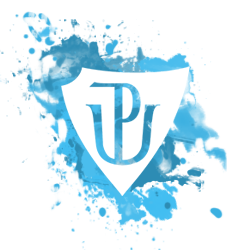 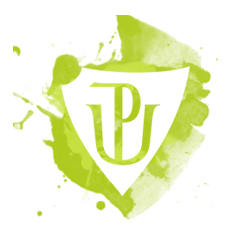 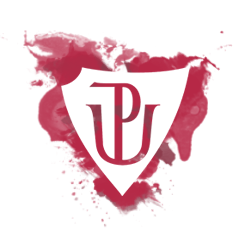 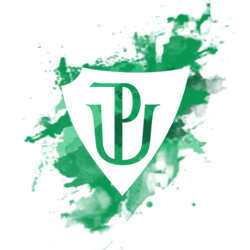 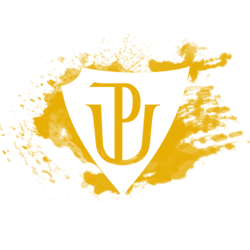 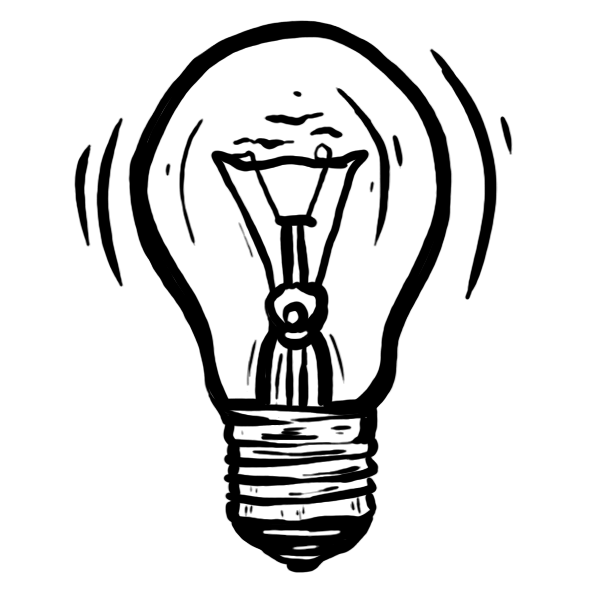 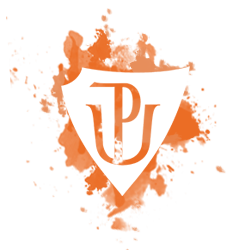 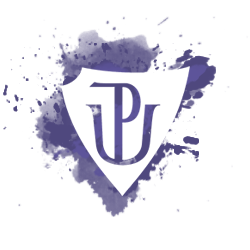 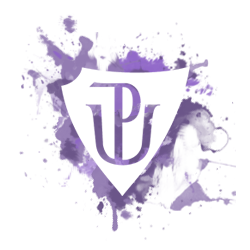 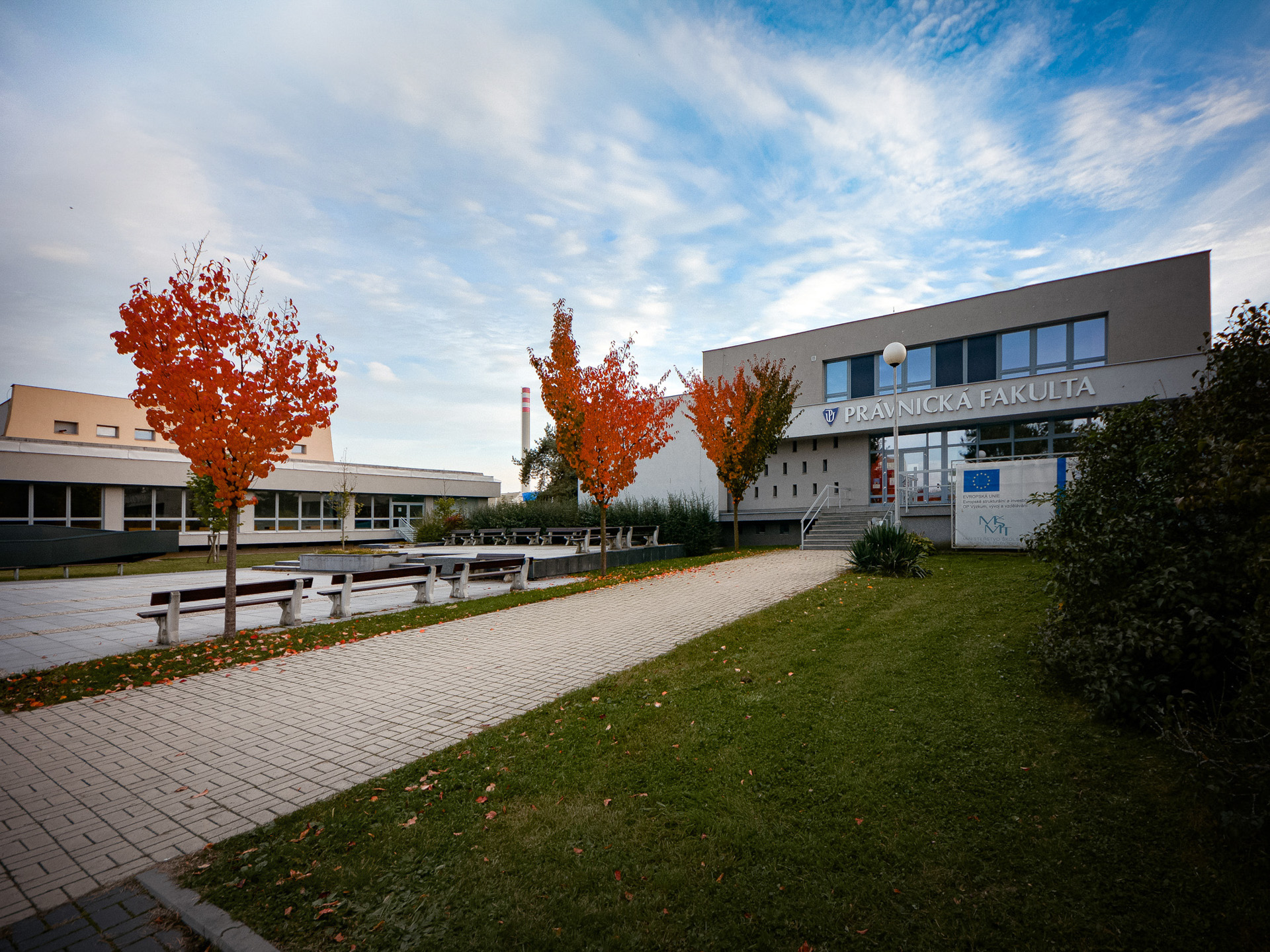 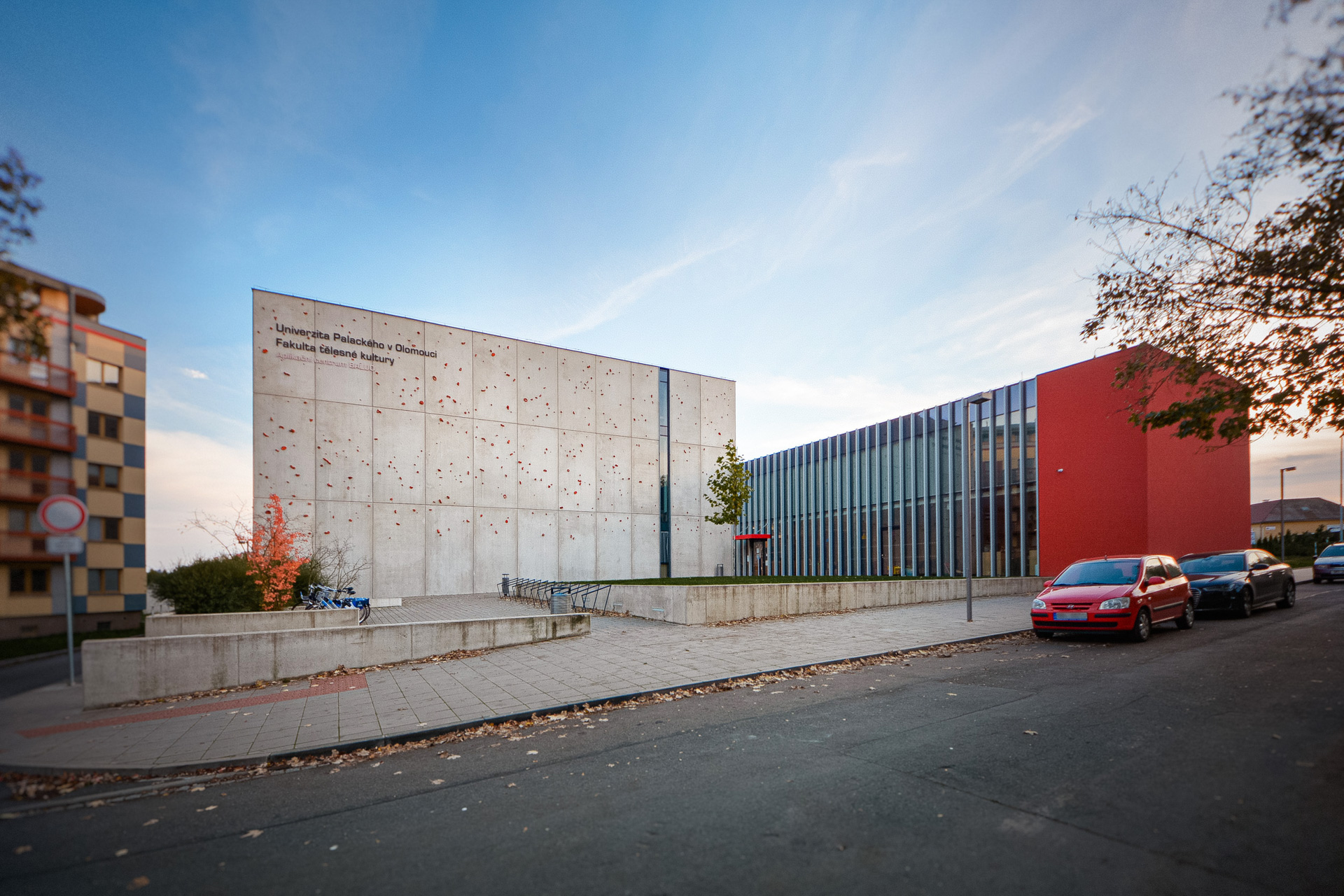 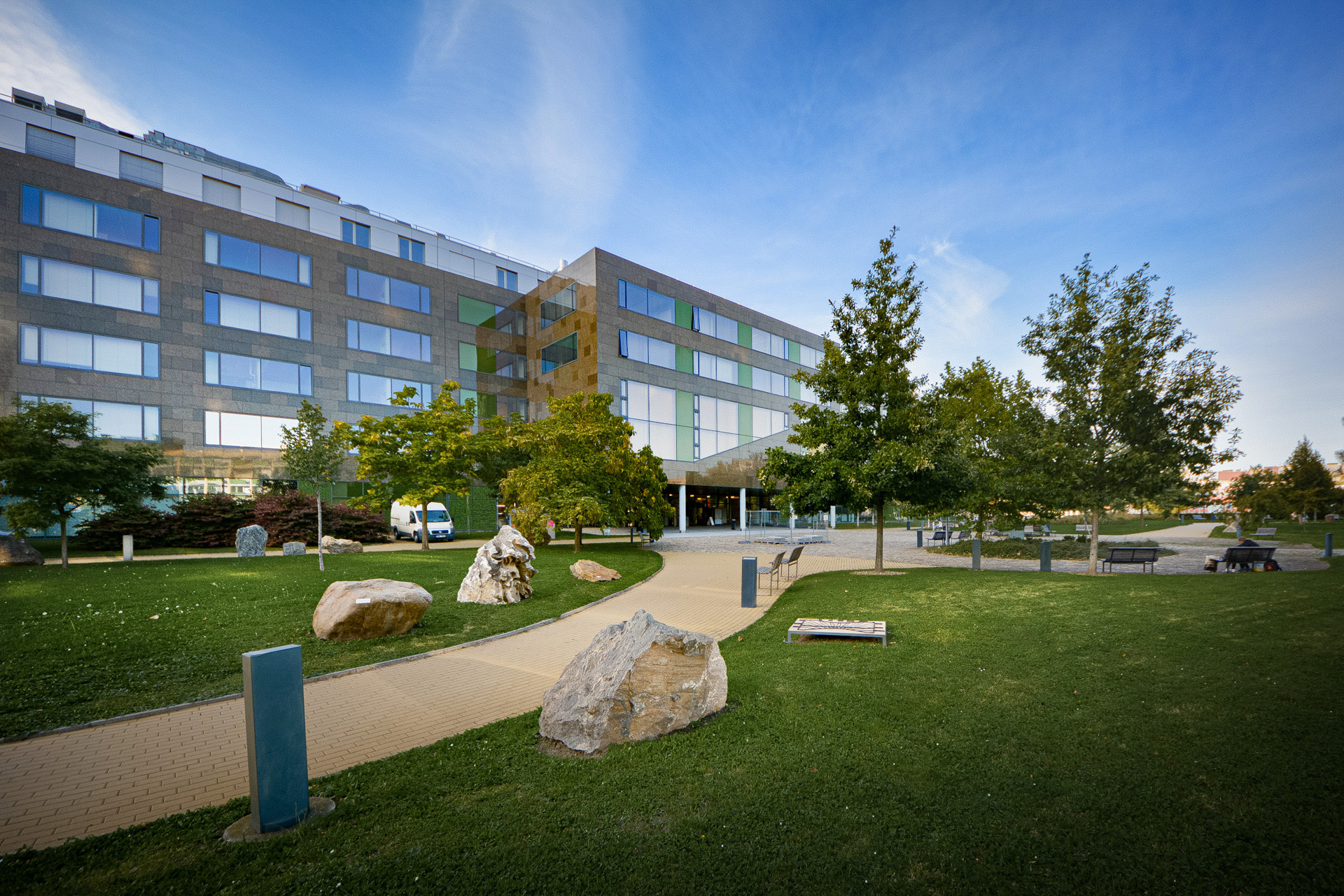 STUDIUM V ZAHRANIČÍ
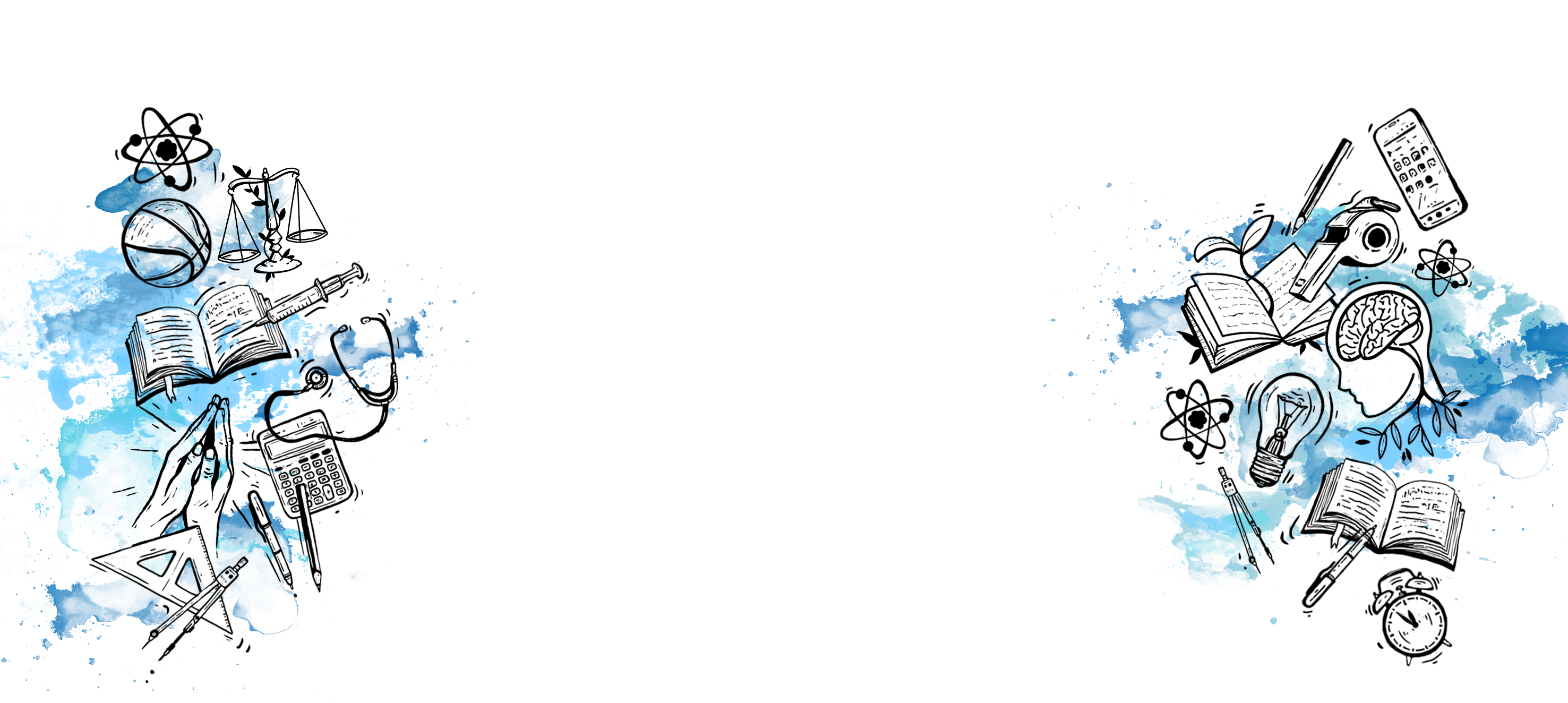 Olomouc multikulturní
cca 2 000 zahraničních studentů každoročně přijmeme ke studiu a naopak cca 2 000 našich do zahraničí vyšleme
vyjet můžete v rámci Erasmus+, rozvojových projektů ministerstva školství, programu CEEPUS nebo Merillova programu 
máme studenty ze 103 zemí světa (2 600 Slováků)

Zahraniční stáže
pracovní stáž v zahraničí vám zprostředkují naše studentské organizace

Šance na výjezd
100% šance – nabídka studijních pobytů převyšuje poptávku
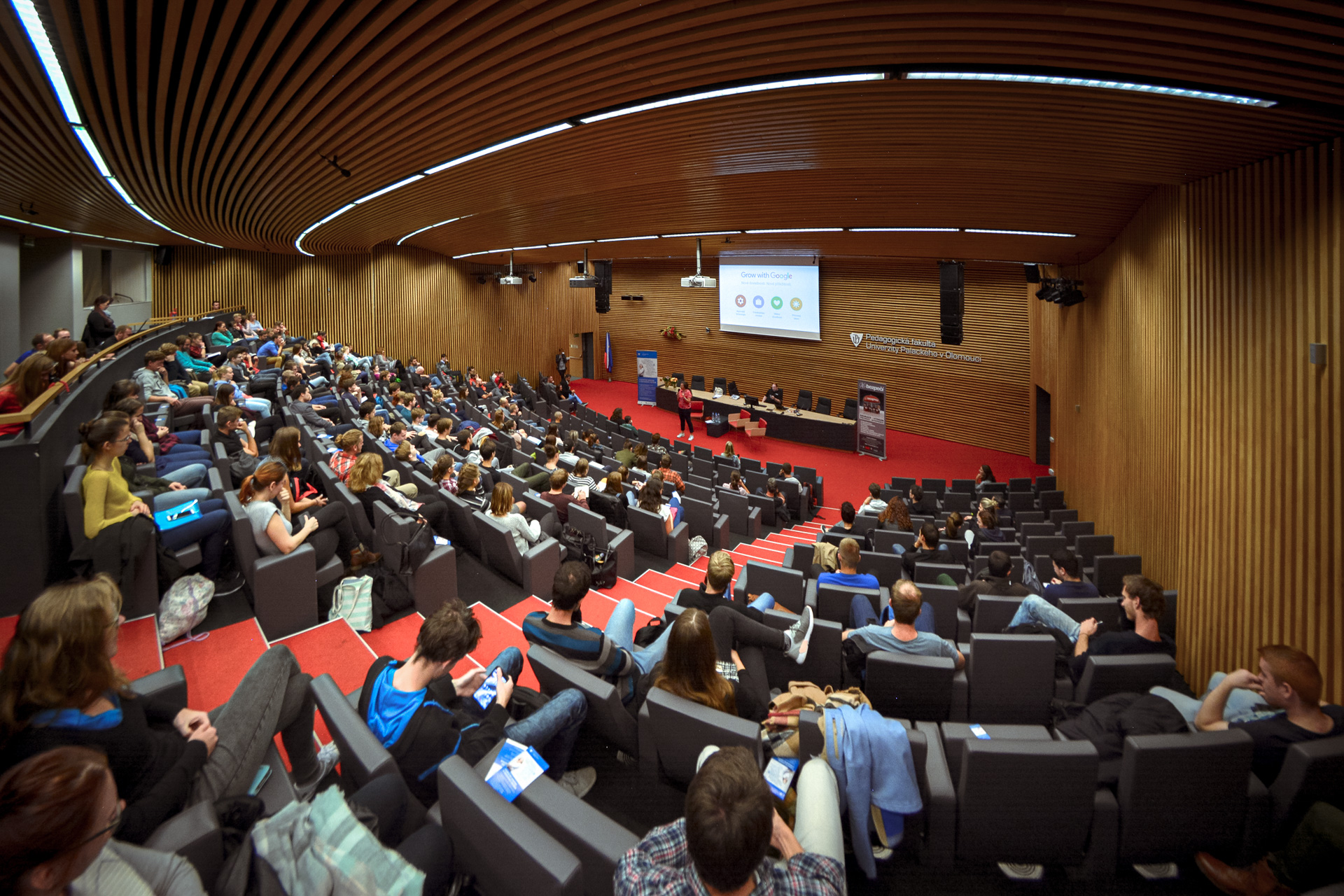 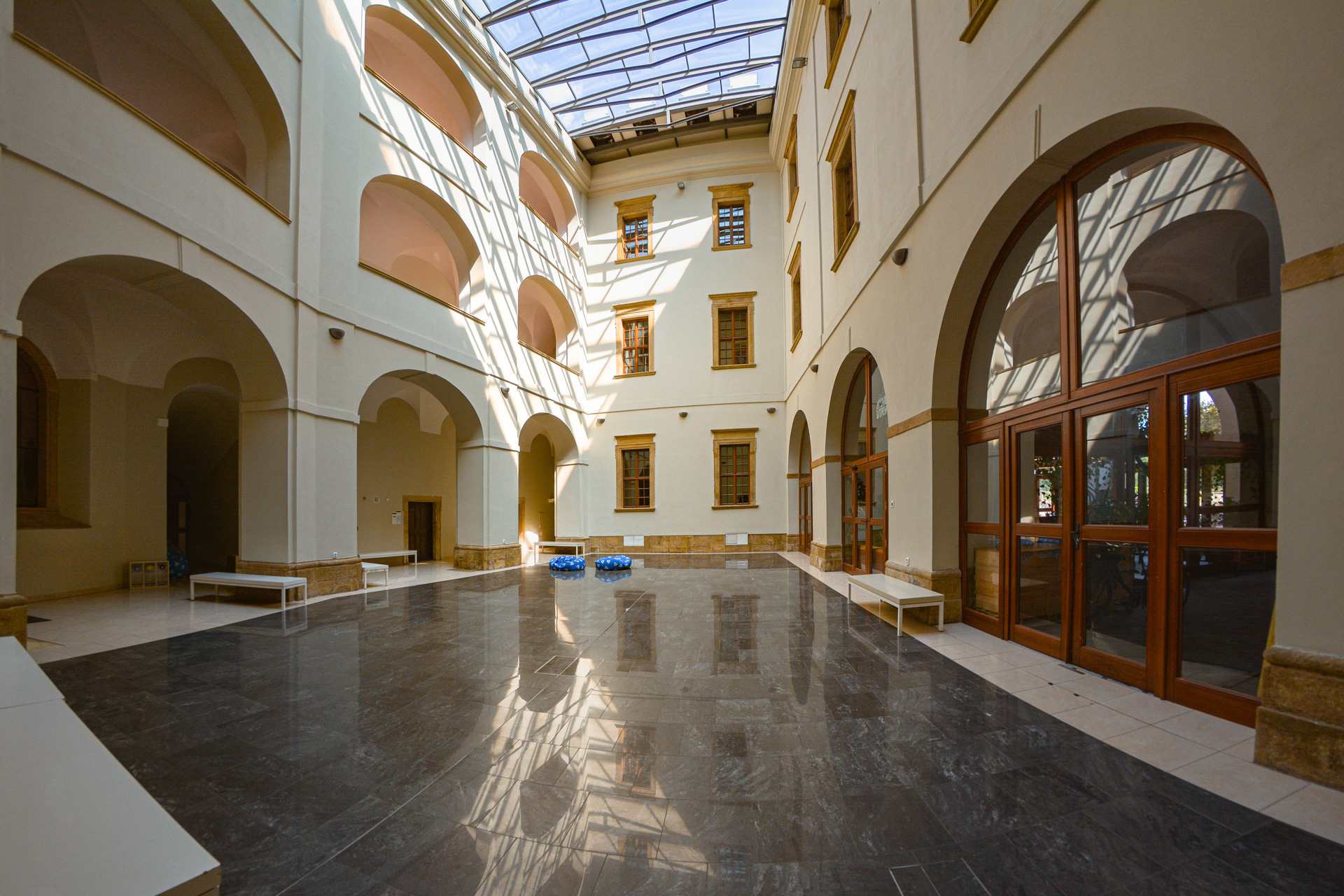 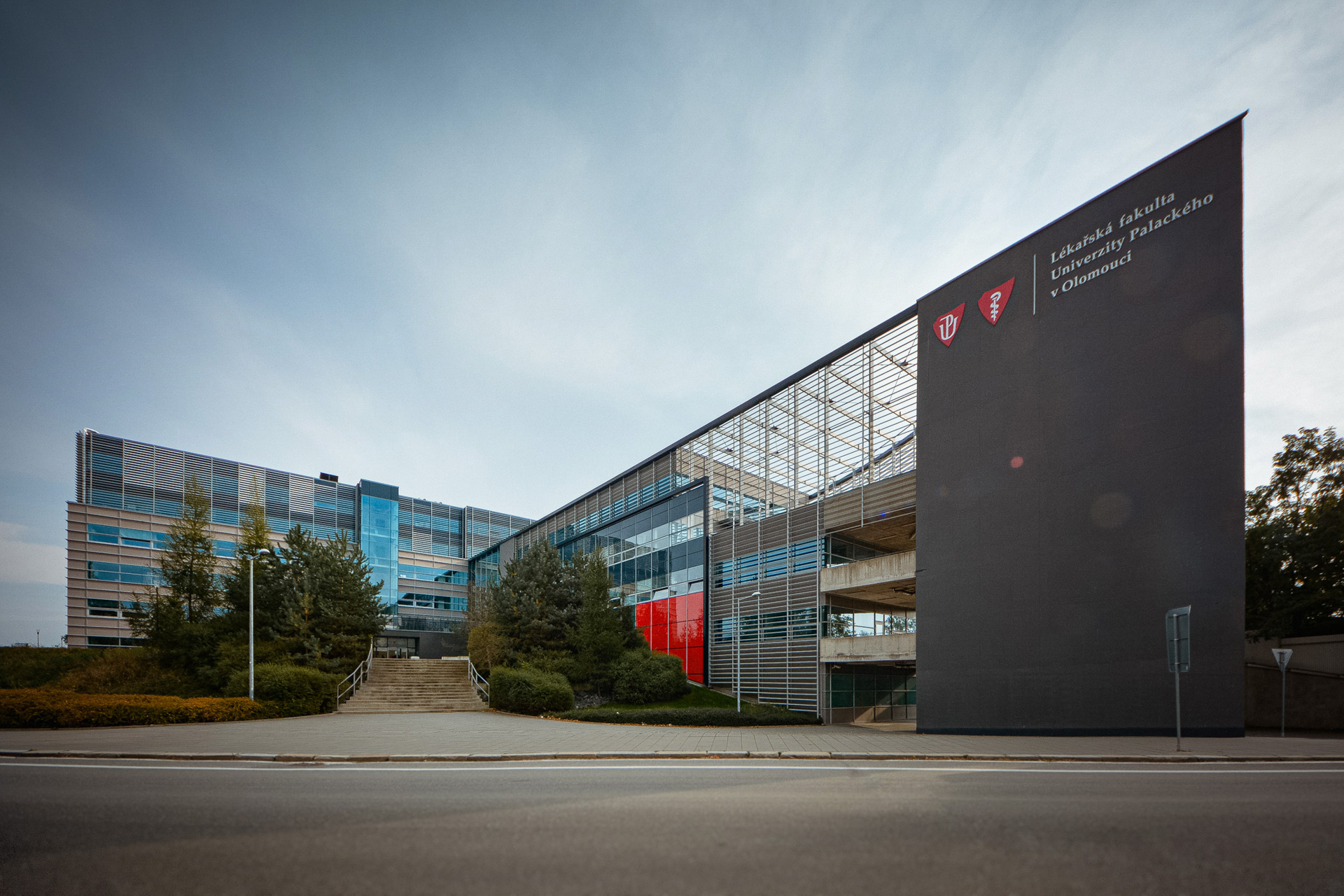 SLOVENŠTÍ STUDENTI U NÁS
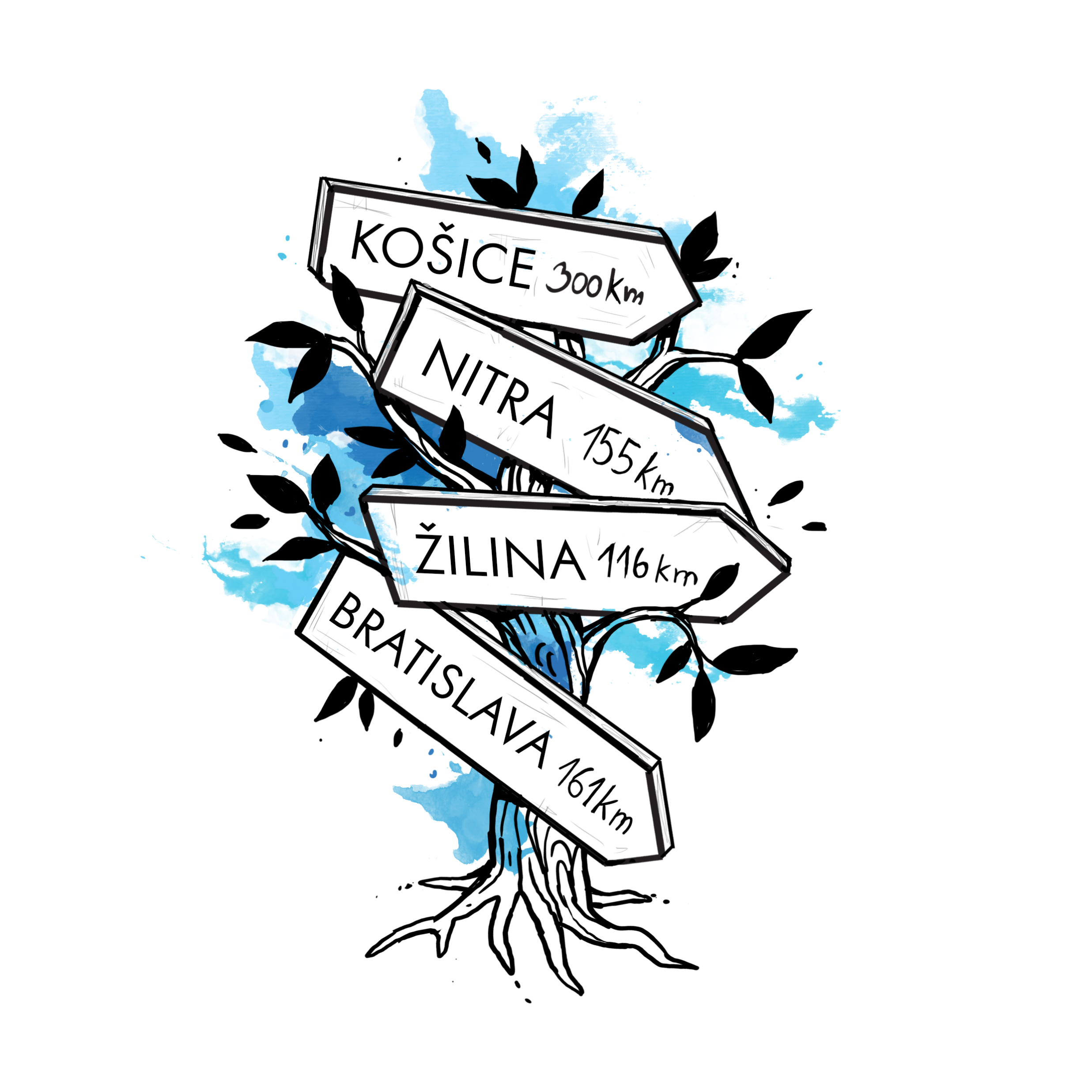 Studujte bezplatně a za stejných podmínek jako češi
studujete bez školného + systém stipendií
při studiu můžete standardně používat slovenštinu
E-Přihláška ke studiu i život levnější než doma
jedna přihláška ke studiu u nás stojí cca 27 euro (690 Kč) 

Moderní ubytování a stipendium 30 EUR MĚSÍČNĚ pro každého
intráky nebo privát vás vyjde asi na 90–120 euro měsíčně 

Perfektní dopravní dostupnost
dvě hodiny do Bratislavy nebo Žiliny, tři do Nitry, pět do Košic. Na vlaky a autobusy čerpáte jako studenti slevu 75 % stejně jako Češi.
E-UNIVERZITA
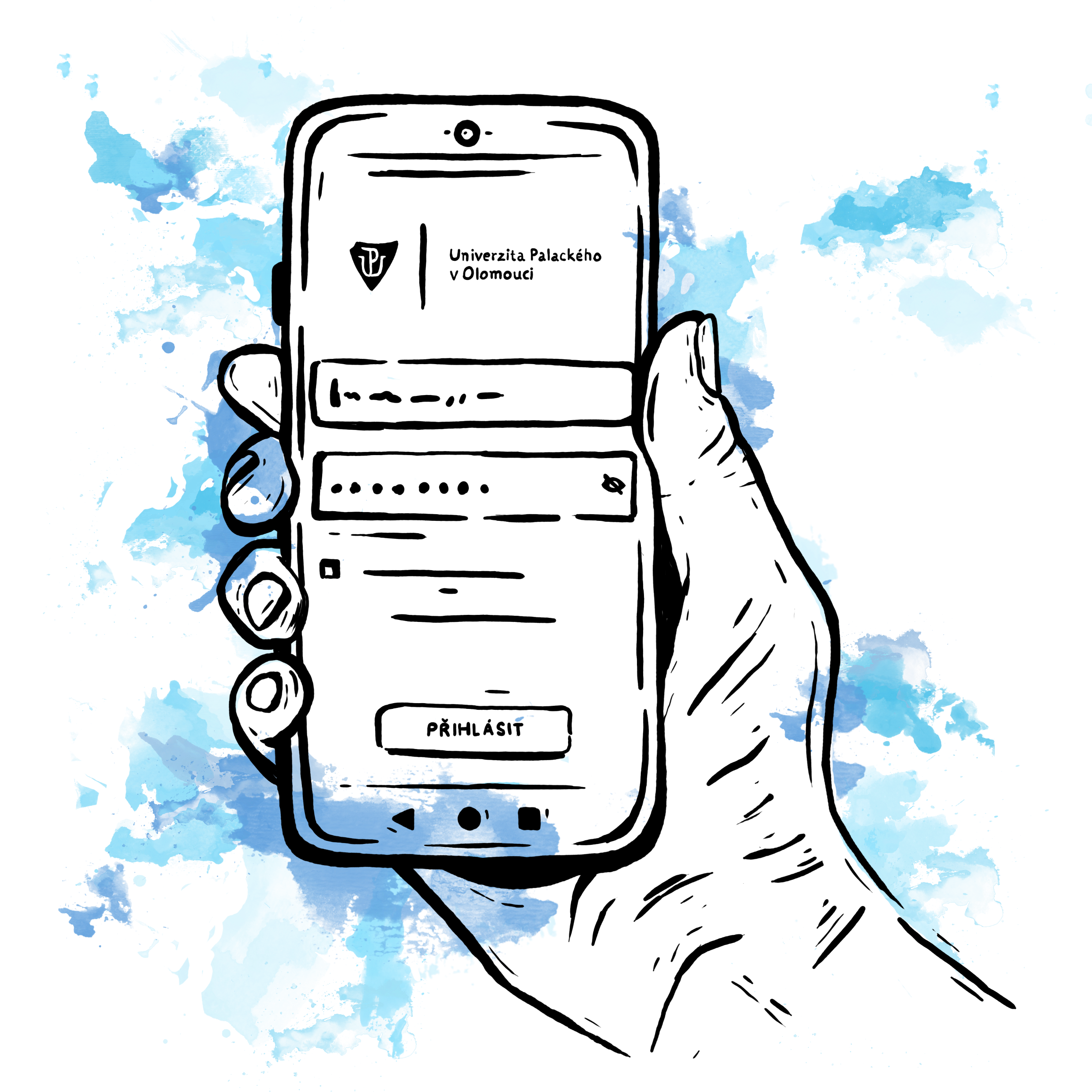 MOBILNÍ APLIKACE
nejlepší mobilní appky pro zájemce o studium i pro studenty
VÝHODY PRO STUDENTY I ABSOLVENTY
benefity čerpáte na ISIC / identifikační kartu i na Kartu absolventa
ISICem platíte v menze, v knihovně i v bufetech

uLOŽIŠTĚ I ms OFFICE ZDARMA
zdarma od nás máte MS Office, vlastní e-mail a uložiště 1 TB

Databáze a počítače
k dispozici máte počítačové studovny (1 000 počítačů) i 300+ elektronických vědeckých databází
KOLEJE A MENZY
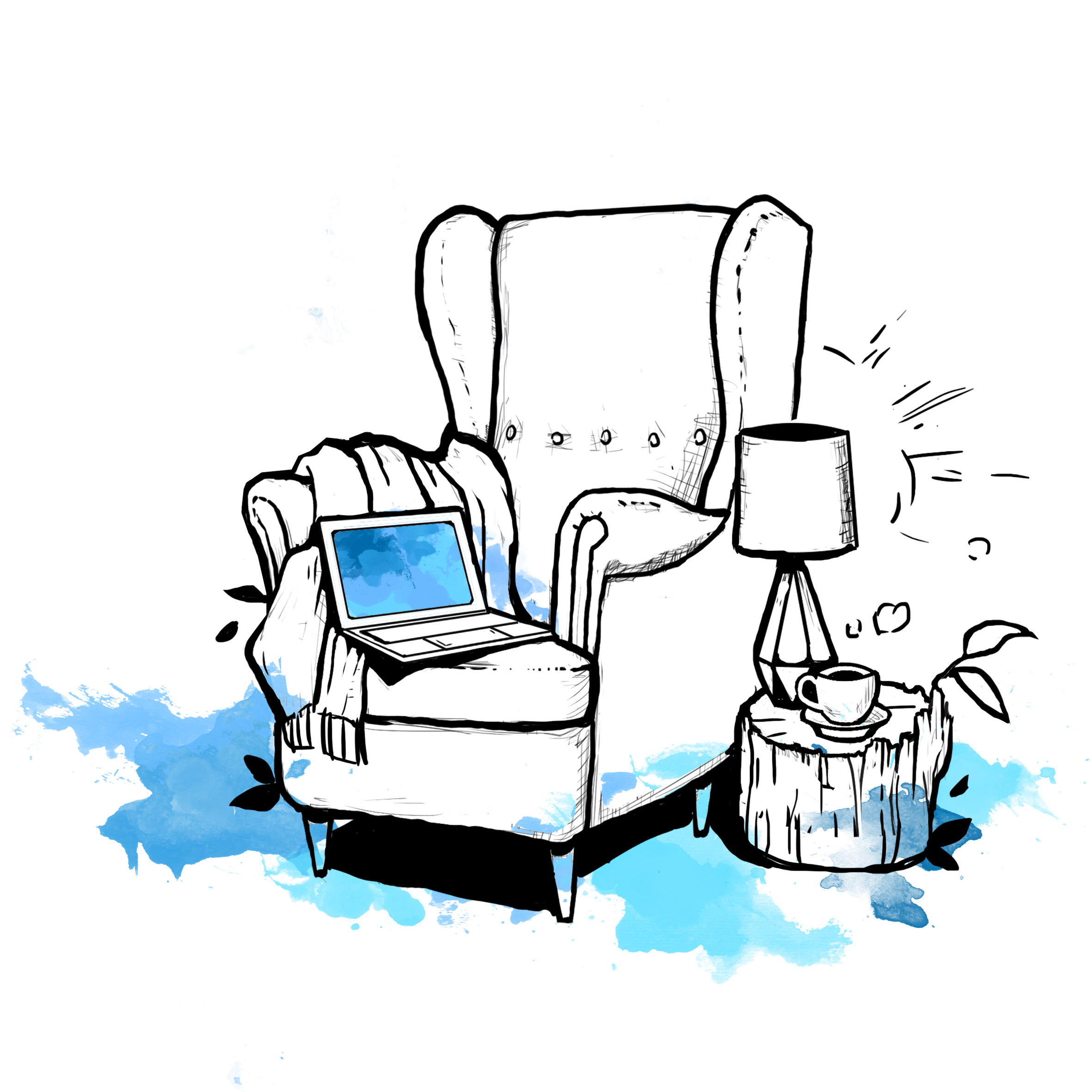 MÍT KDE JÍST
máme moderní menzy i vlastní síť bufetů FreshUP
hlavní jídlo od 1,6 EUR (vč. bezlepkových nebo vegetariánských)
přes 500 000 vydaných jídel ročně
Mít kde spát
nabízíme 4 800 lůžek na moderních kolejích od 90 EUR měsíčně
na kolejích najdete studovny, zubaře, komunitní zahradu, kadeřnice, kluby nebo zkušebny a tělocvičny či FreeShop
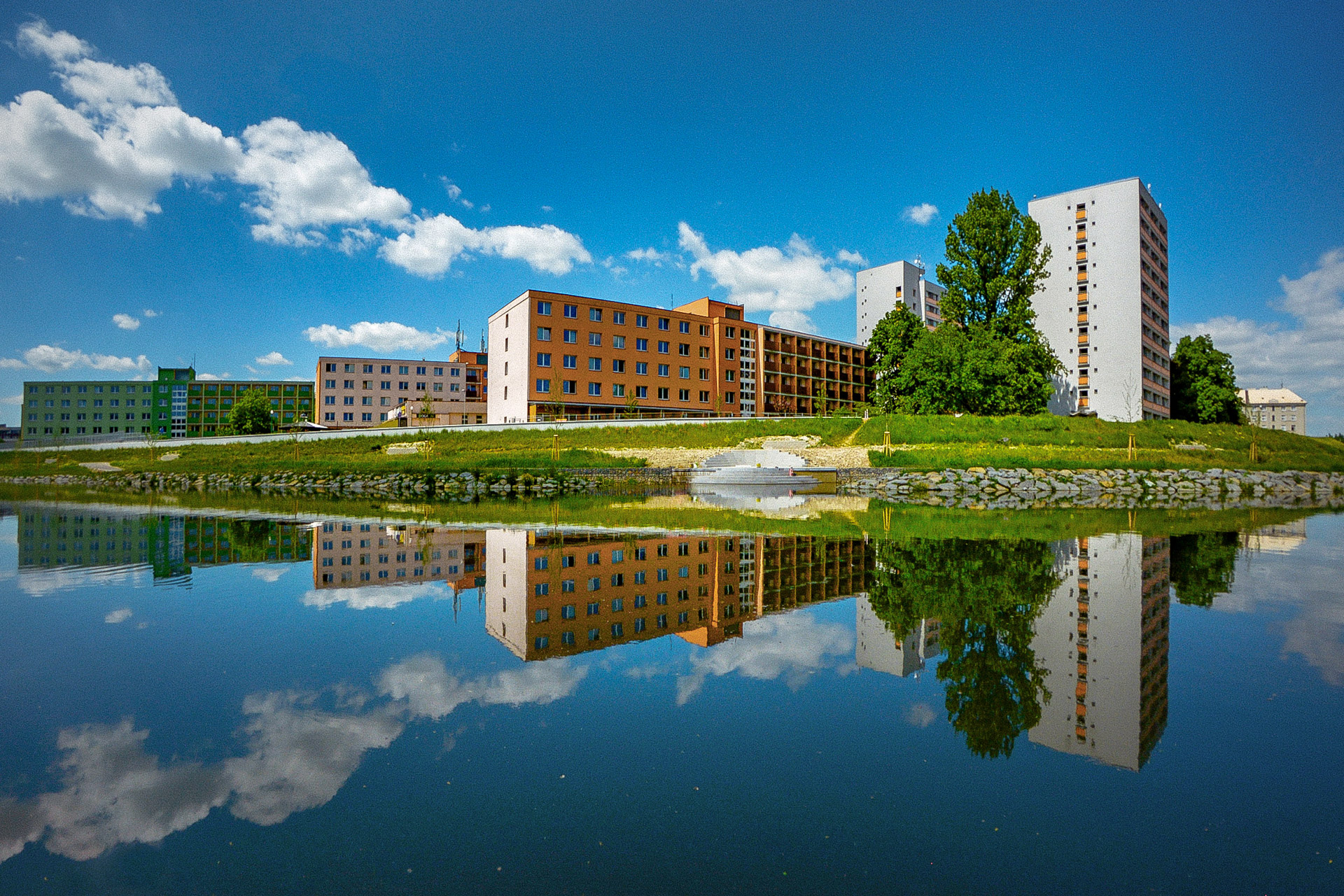 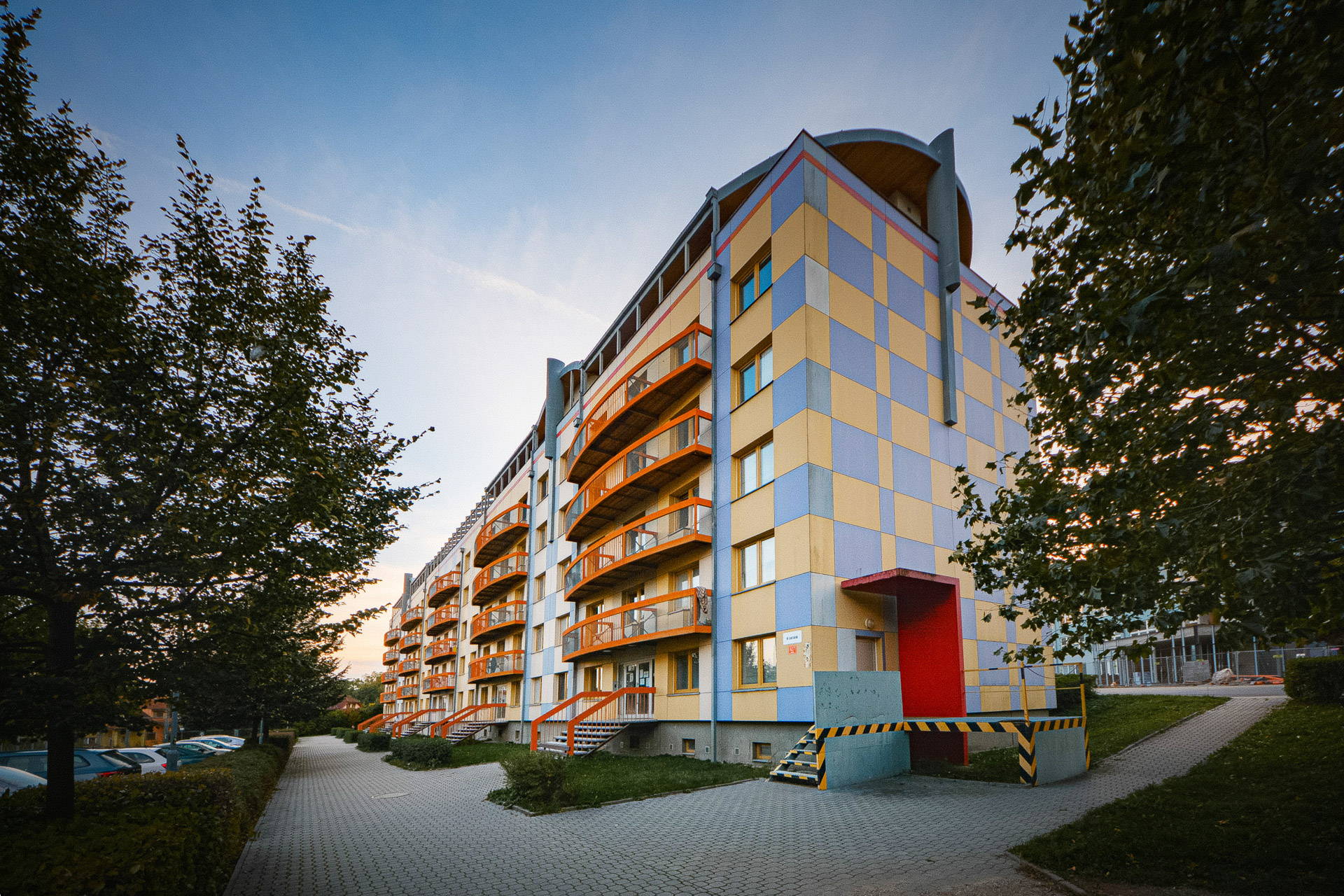 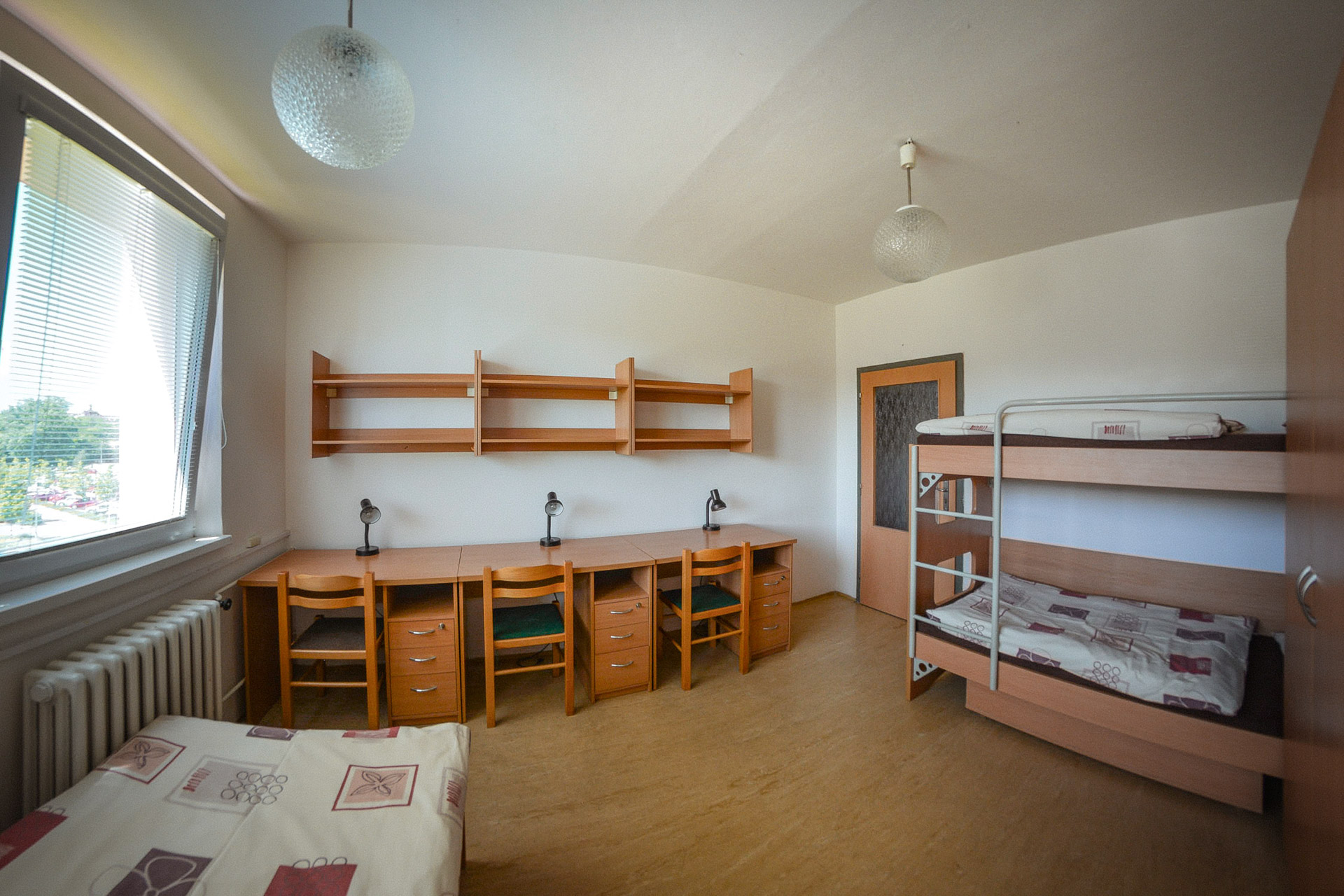 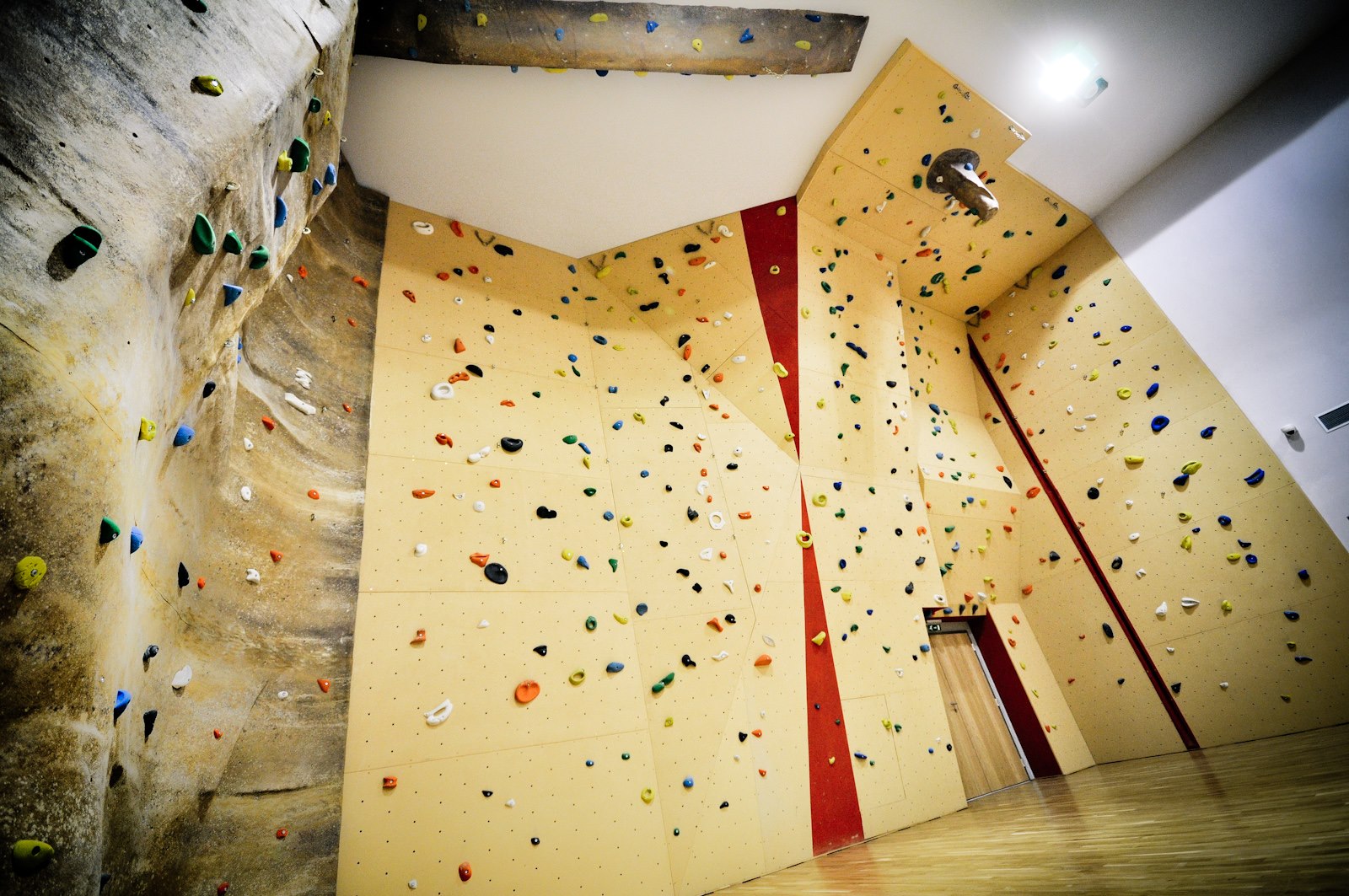 SPORT NA UNIVERZITĚ
VLASTNÍ SPORTOVIŠTĚ
patří nám největší sportovní hala v Olomouci a loděnice
máme síť tělocvičen a posiloven, venkovní hřiště nebo plavecký bazén 

Sportovní kurzy a programy
Akademik sport centrum nabízí 40+ sportovních kurzů a programů 
hokejový tým HC Univerzita Palackého vyhrál akademický titul 2021
můžete reprezentovat UP v extraligových klubech i reprezentovat ČR
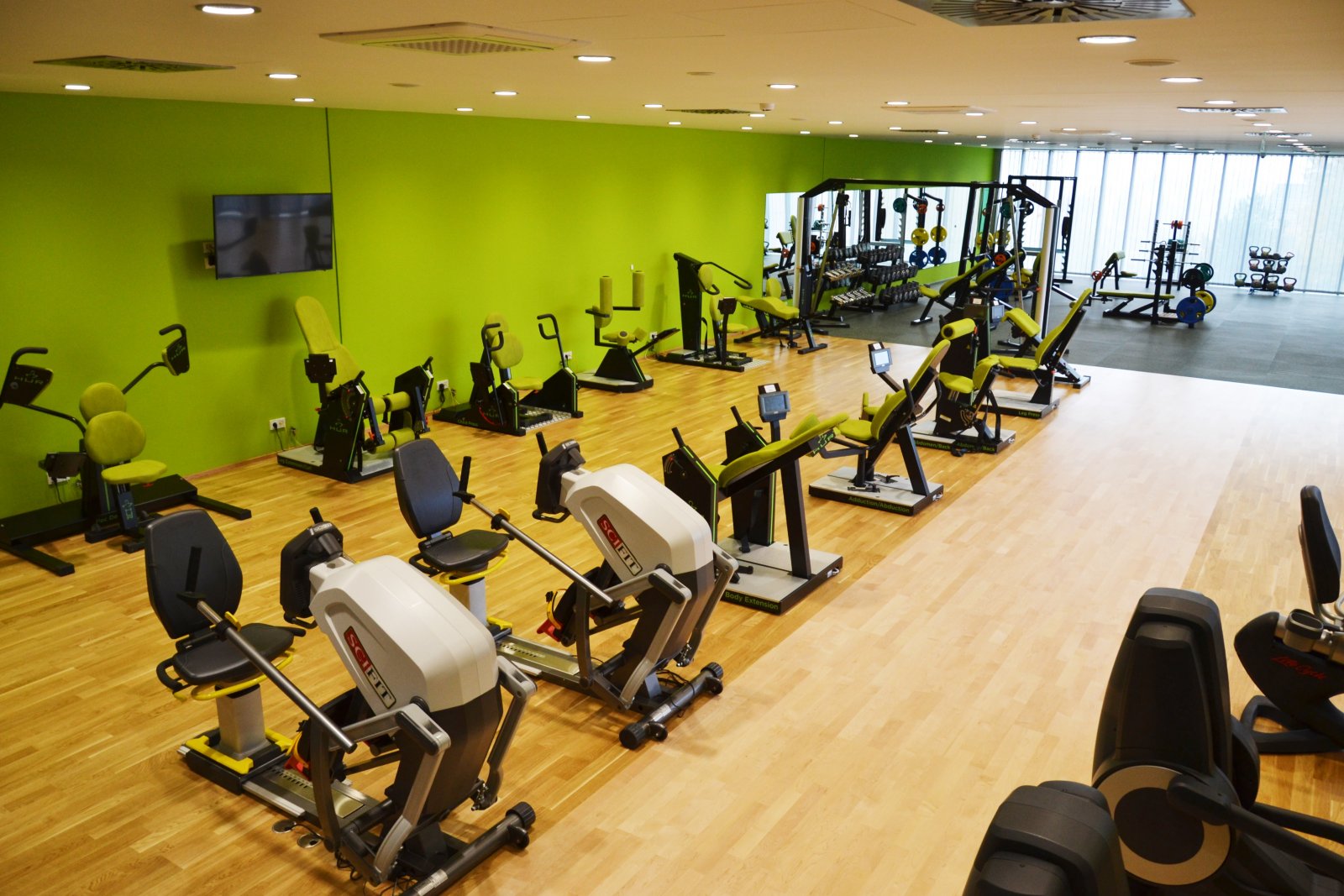 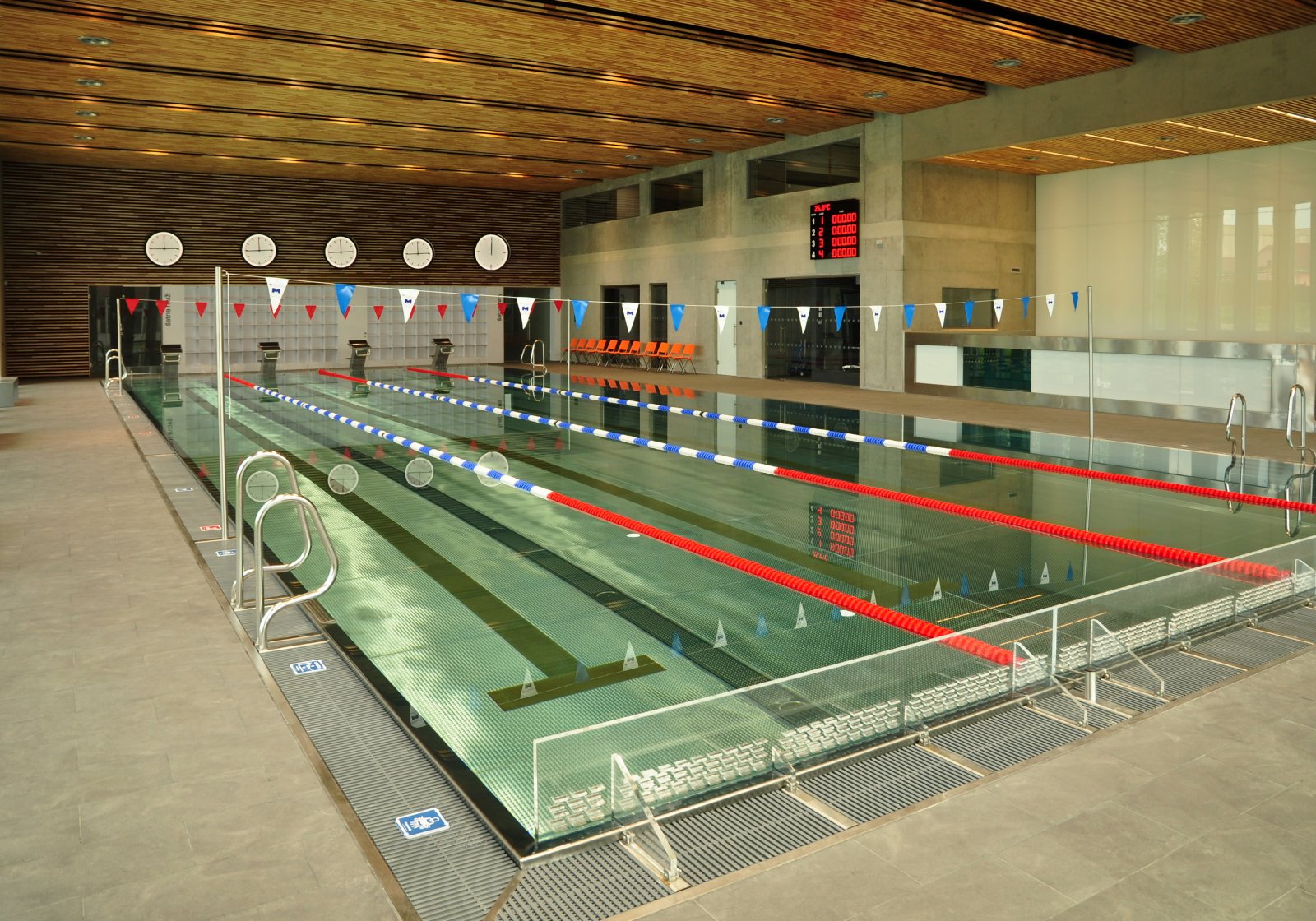 OTEVŘENÁ UNIVERZITA
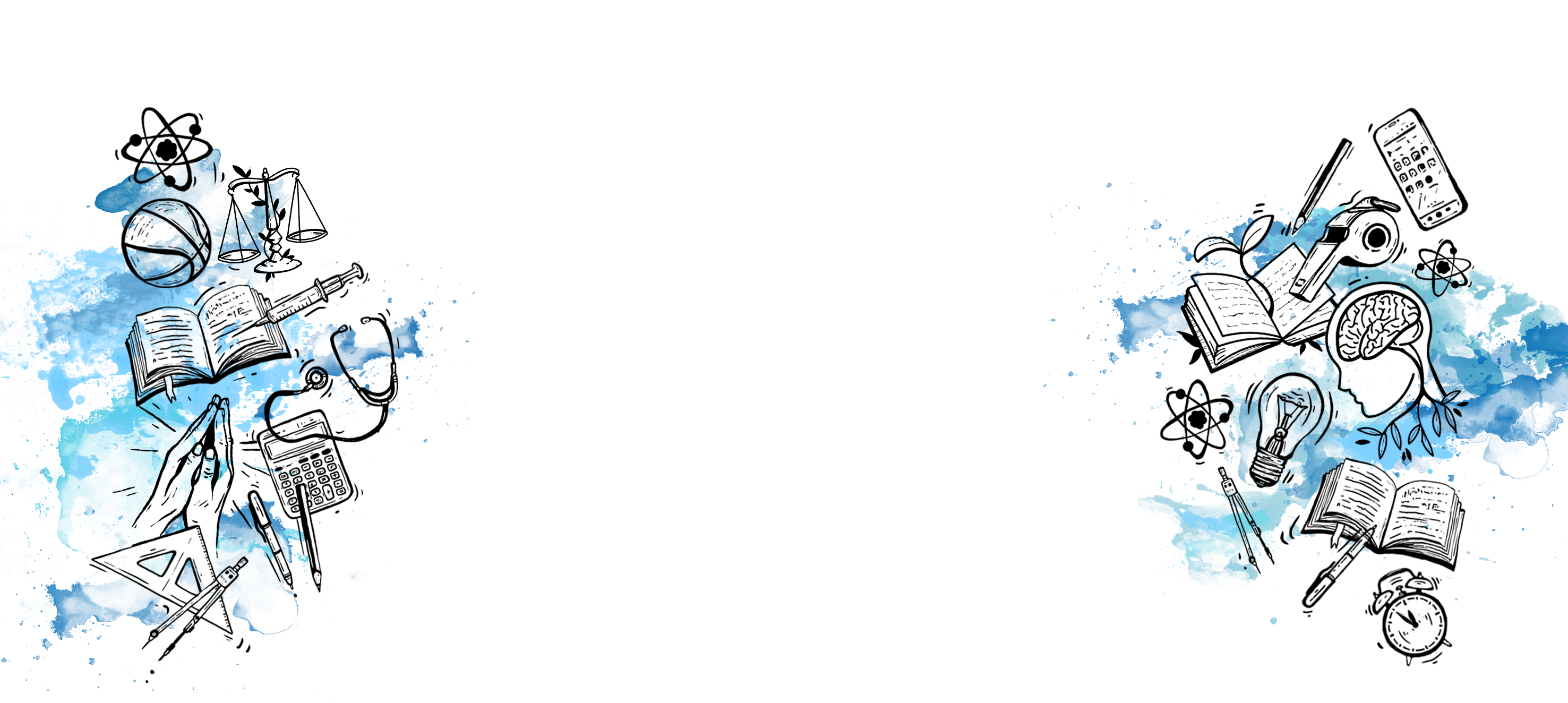 ZAPARKUJ – kulturní akce ve veřejném prostoru přes léto
upOINT – unikátní obchod a informační centrum v centru
Nadační fond UP – první svého druhu v republice
Udržitelná univerzita – Green Office a koncepce udržitelnosti
Kariérní centrum – pomoc s uplatněním i přednášky s profíky
Daruj krev s UP – podpora bezplatného dárcovství krve
Pevnost poznání – vlastní interaktivní muzeum vědy
Kreativní olomouc – podporujeme kreativní a kulturní průmysly
STREET ART FESTIVAL – největší street artový festival u nás
Olomoucký majáles UP – dvoudenní festival aneb Studenti studentům
Noc vědců – největší akce popularizující vědu po setmění (video)
Meet up – uvítací akce (nejen) pro prváky na začátku semestru (video)
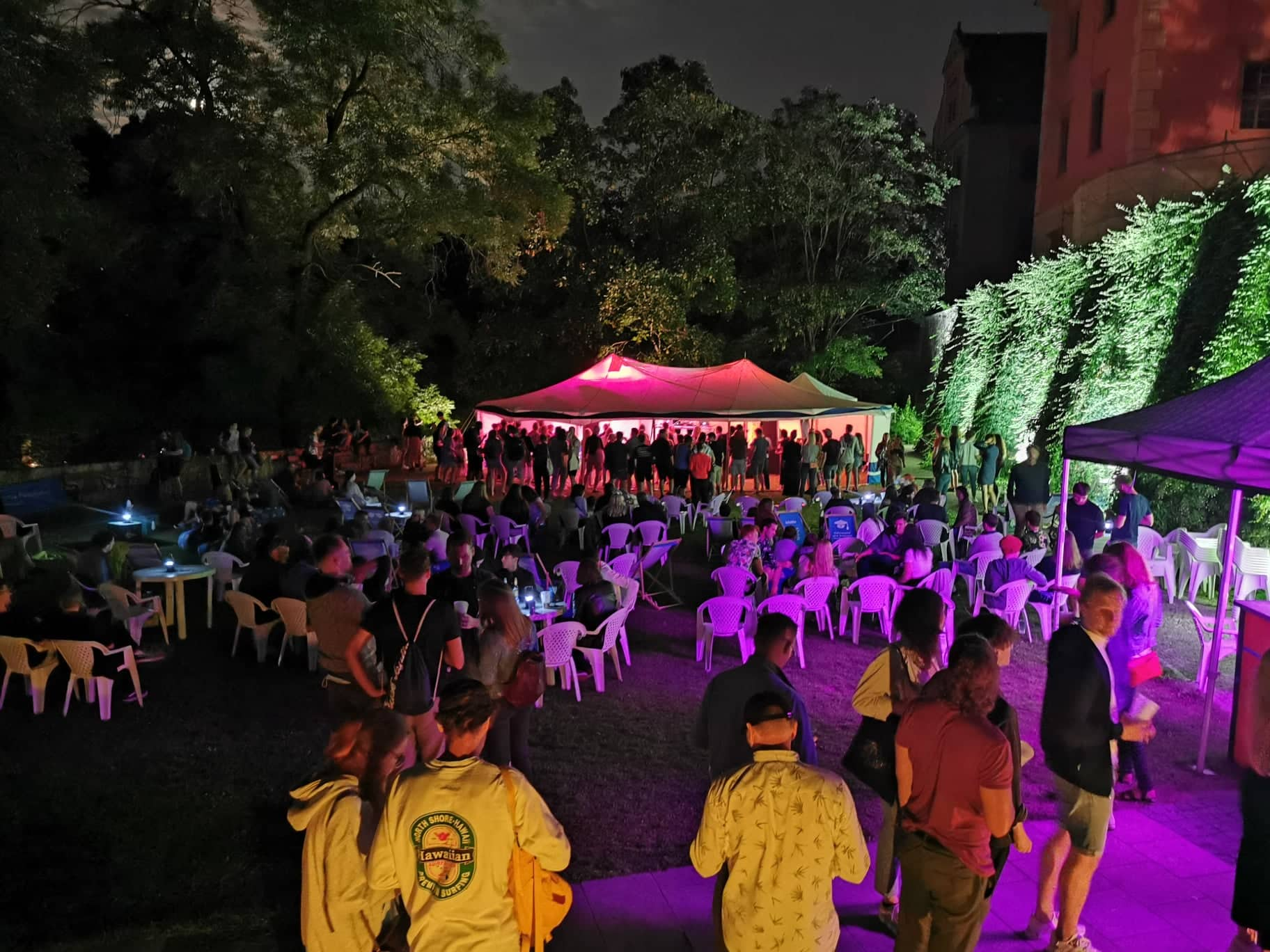 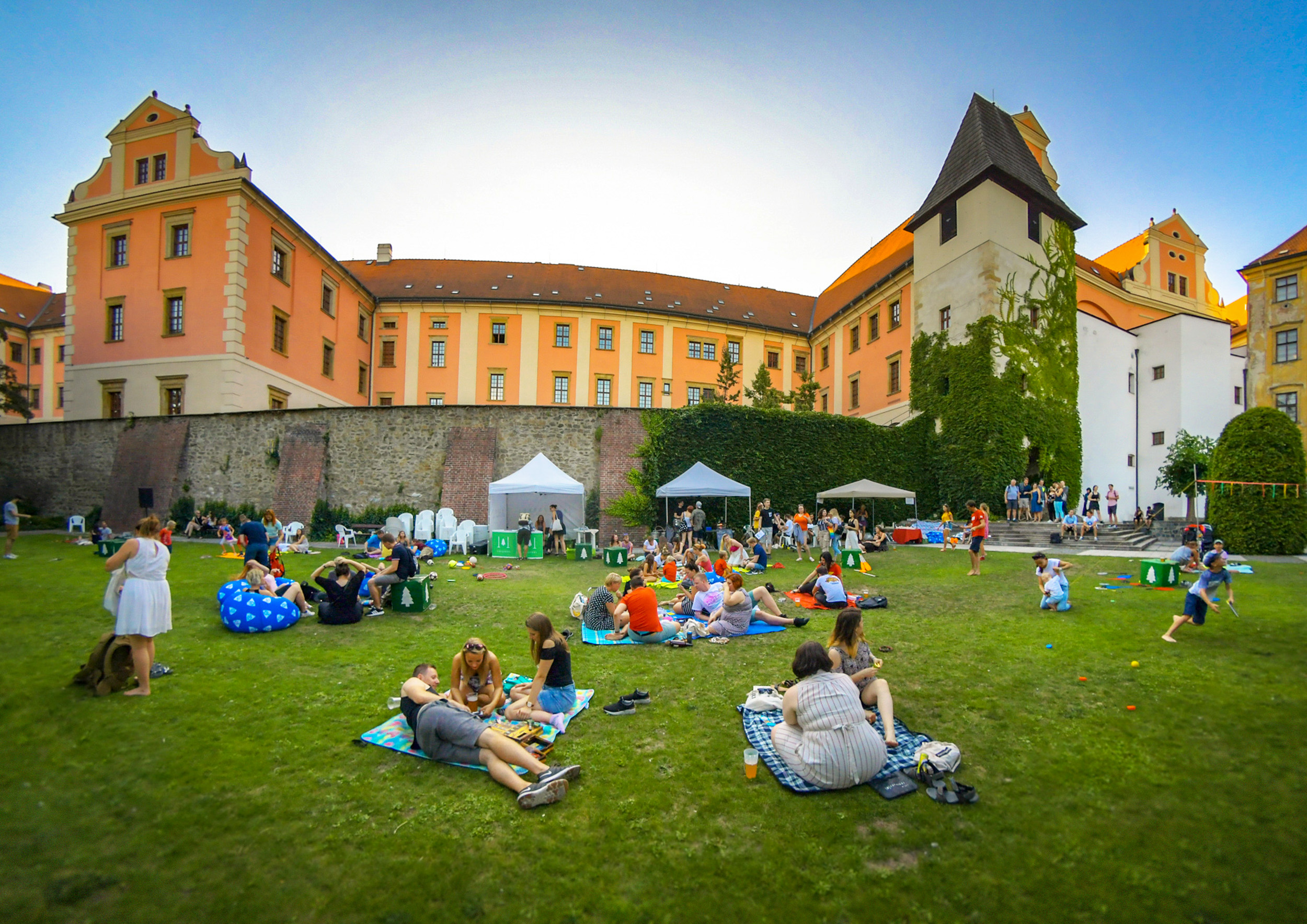 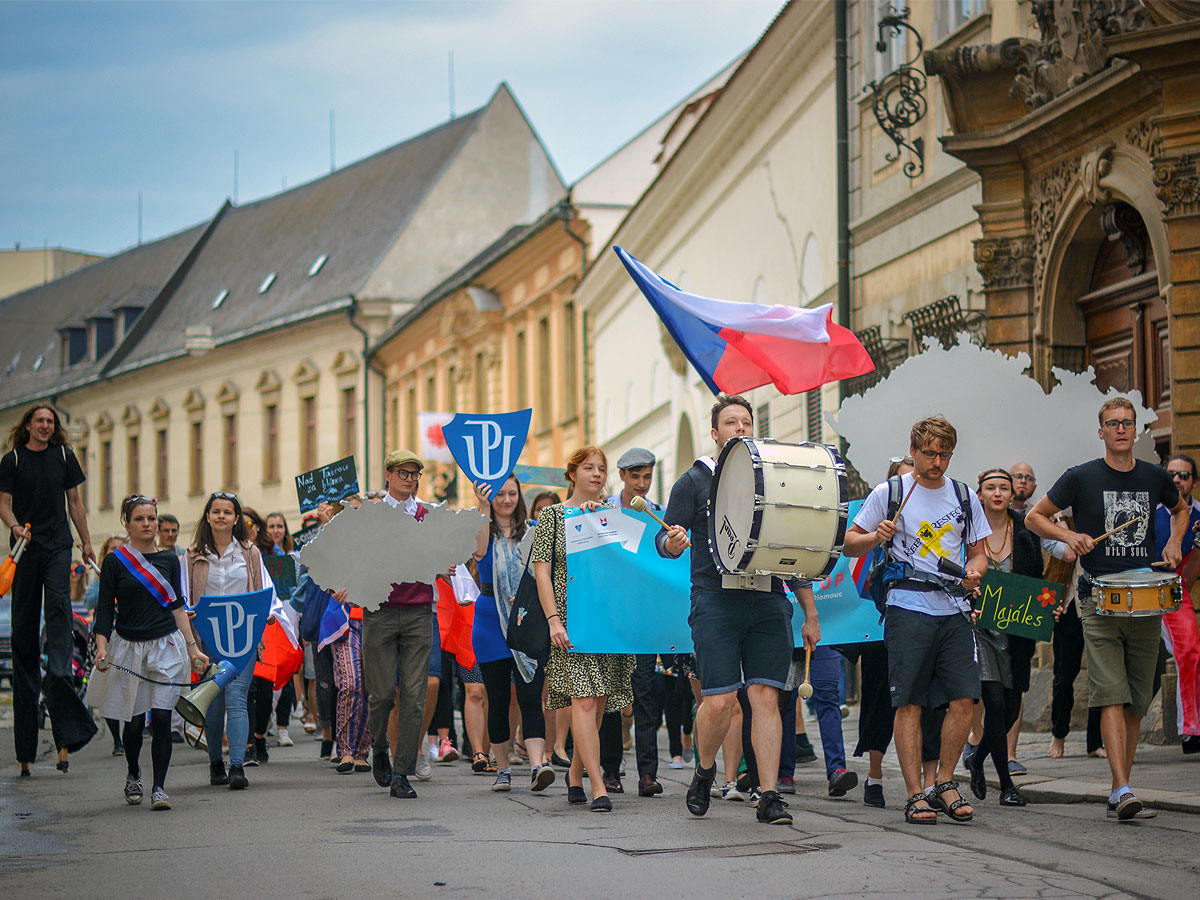 KULTURA NA KAŽDÉM ROHU
FESTIVALY evropské úrovně
56 let pořádáme Academia Film Olomouc – největší festival populárně-vědeckého filmu a dokumentu ve střední Evropě
pořádáme Přehlídku filmové animace a současného umění, Olomoucký majáles UP, festival Baroko, festival LITR, divadelní festivaly i plesy  

Studentské aktivity a orgAnizace
na univerzitě najdeš skoro 40 studentských organizací a spolků 
k dispozici je ti Studentský klub UP i systémová podpora tvých nápadů
máme vlastní časopis, podcasty, filmový a divadelní klub i vývojáře aplikací nebo tým Metlobalu 
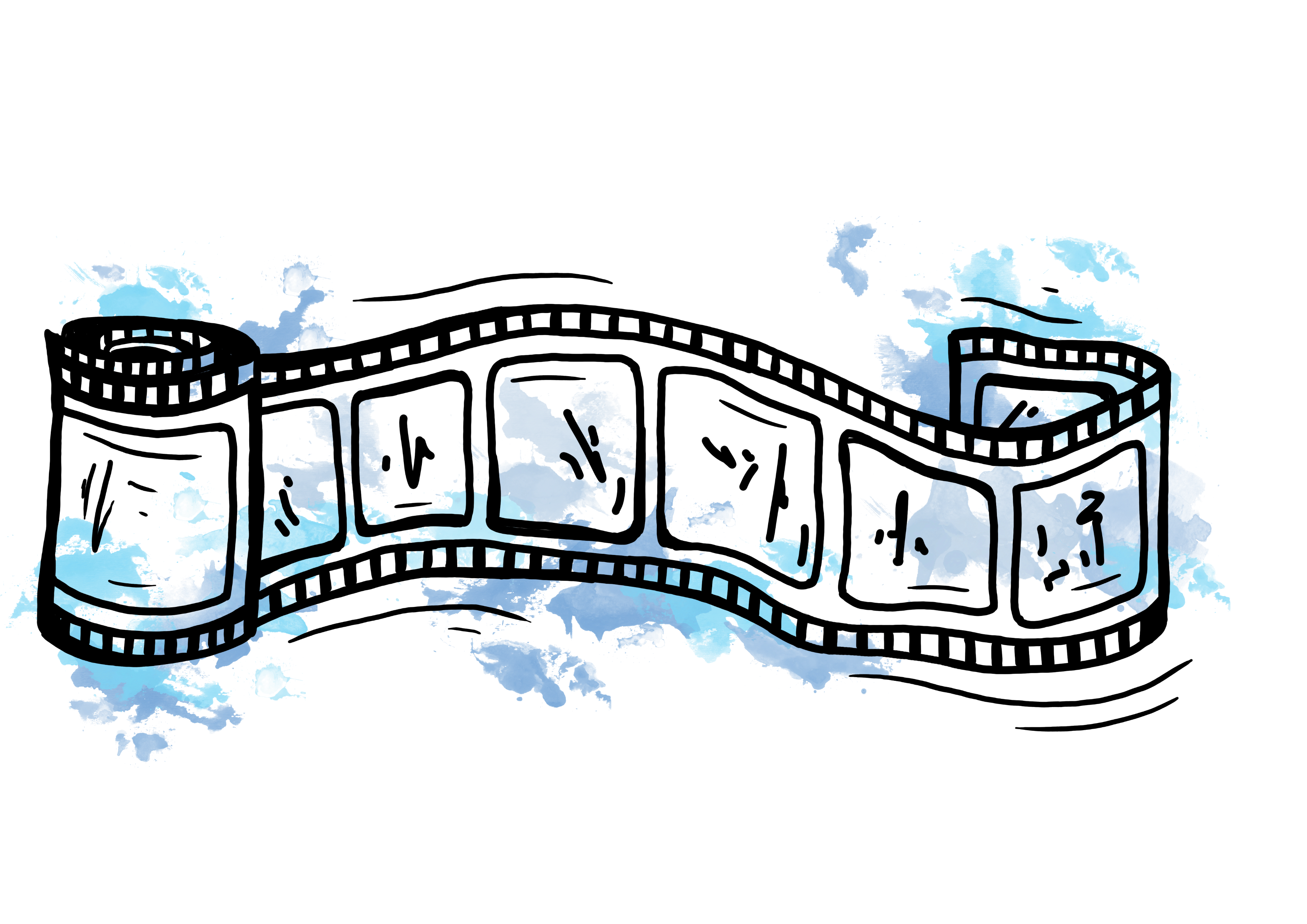 KDE SE DOZVĚDĚT VÍC?
www.univerzitnimesto.cz
Studuj na UP (mobilní appka)
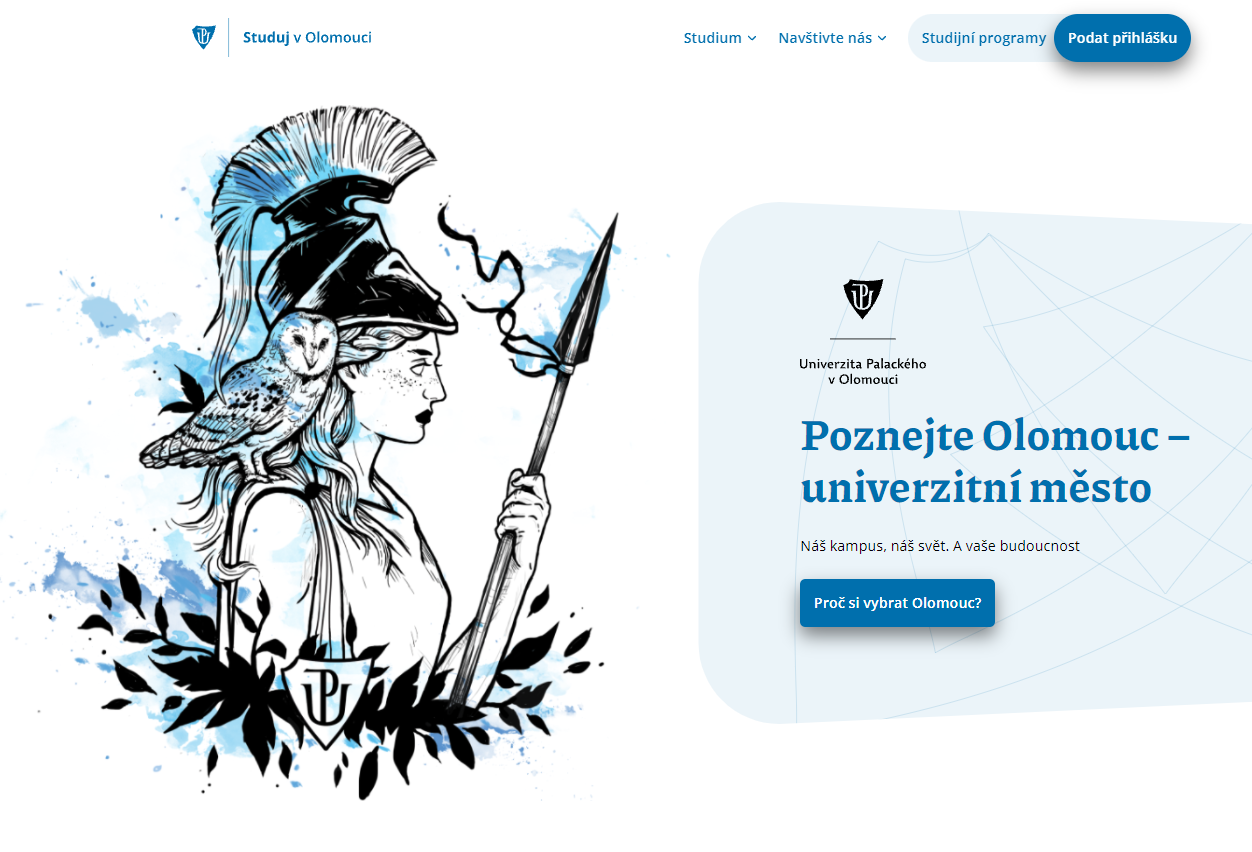 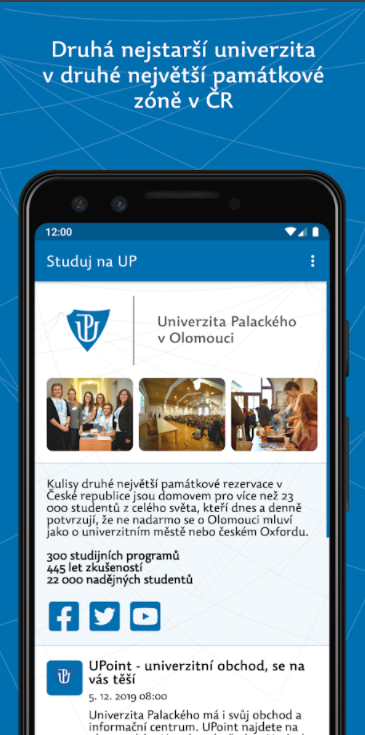 KDE SE DOZVĚDĚT VÍC?
Facebook (univerzita.palackeho)
Instagram (#univerzita.palackeho)
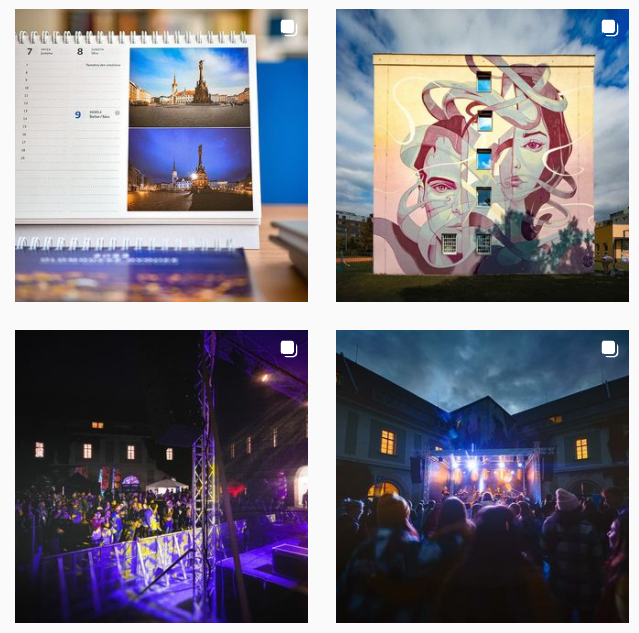 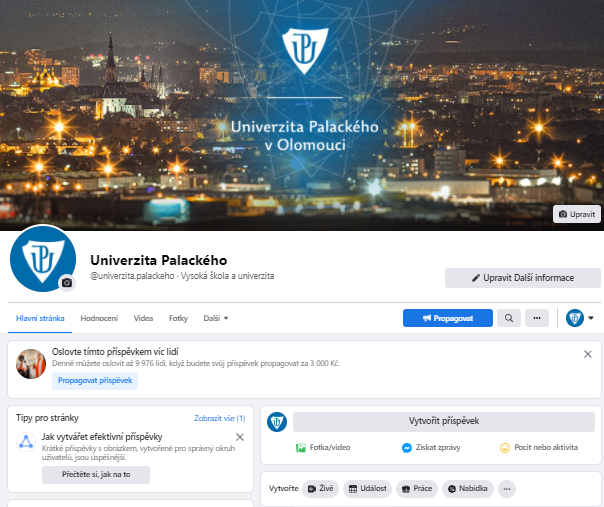 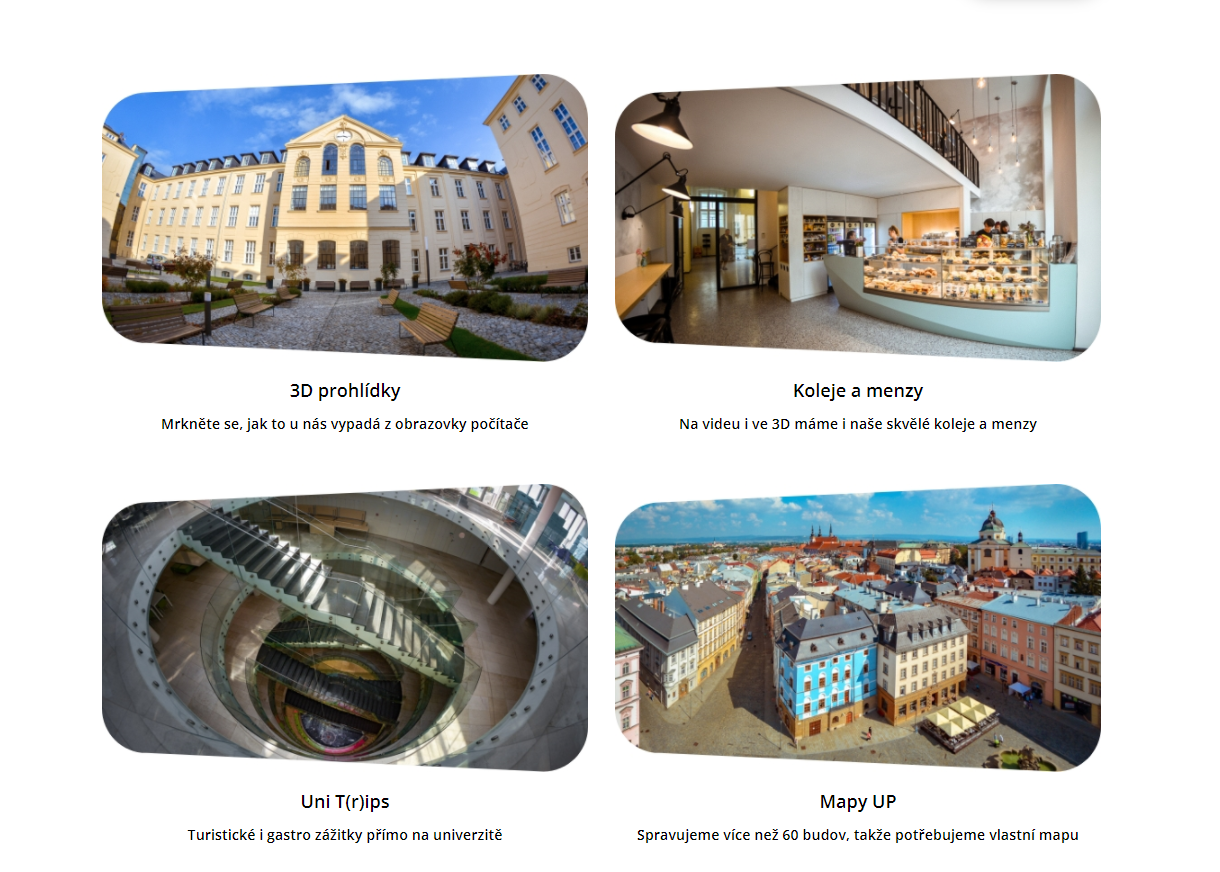 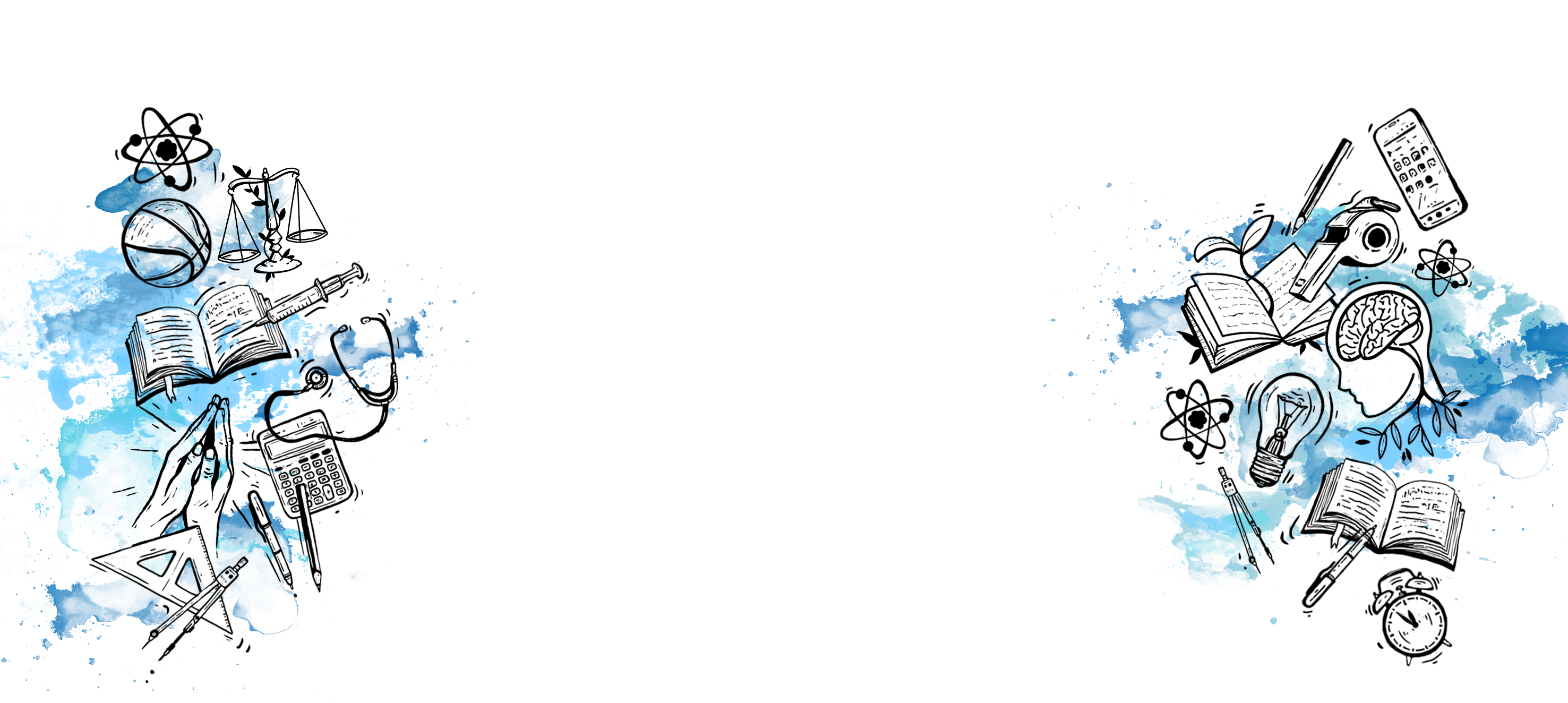 Tak snad za rok v Olomouci! 

www.univerzitnimesto.cz